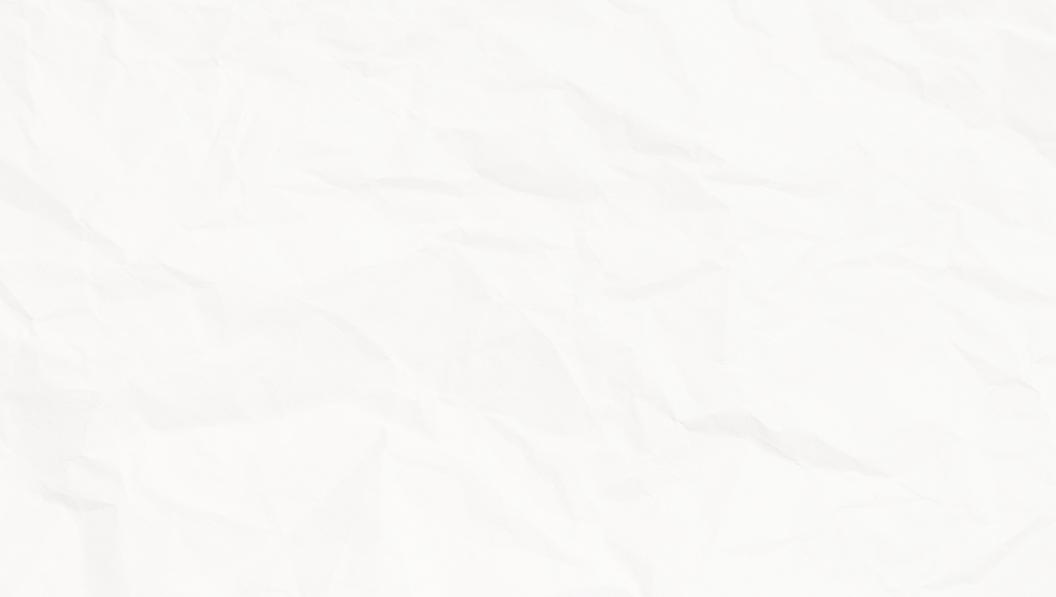 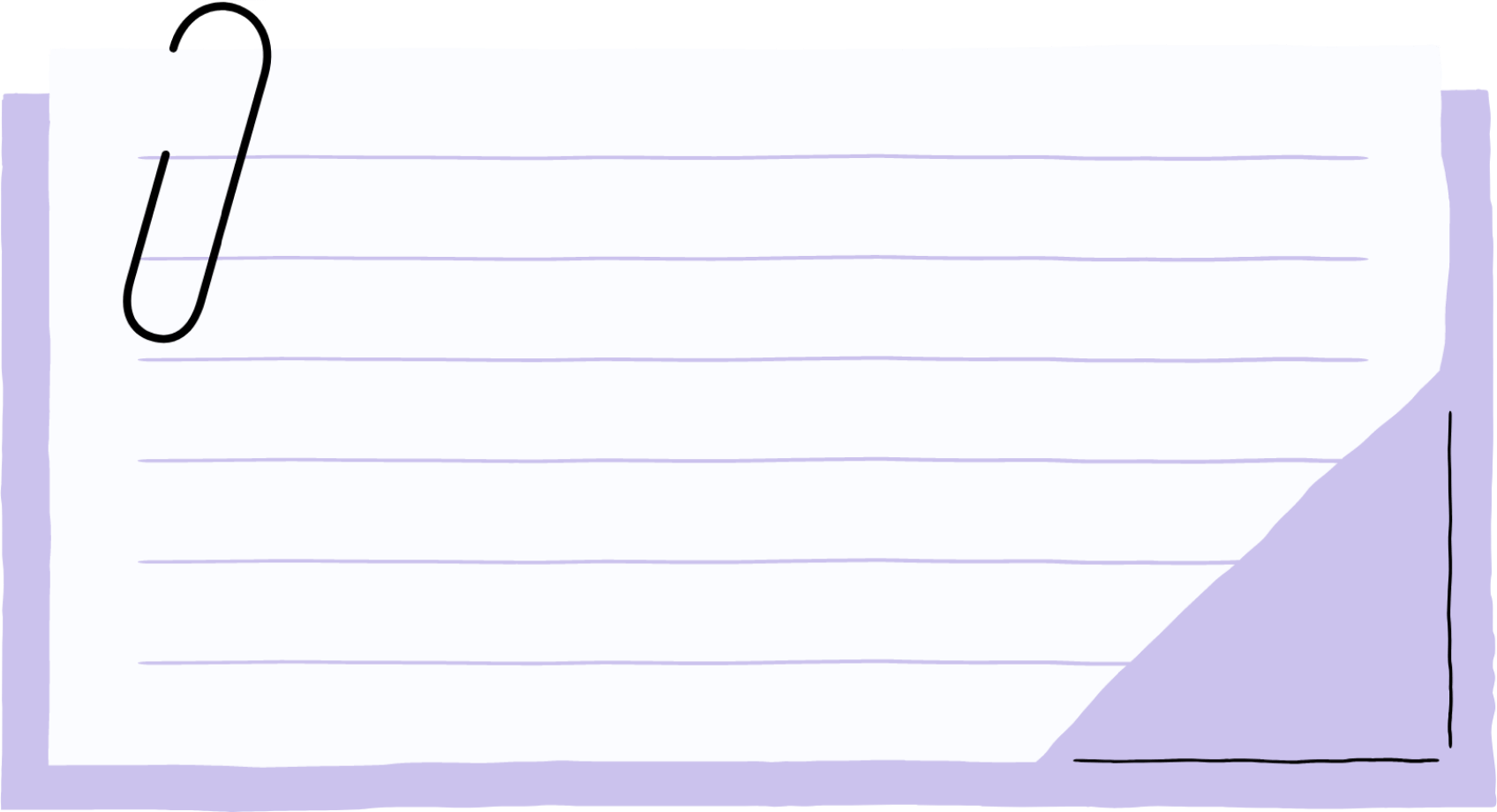 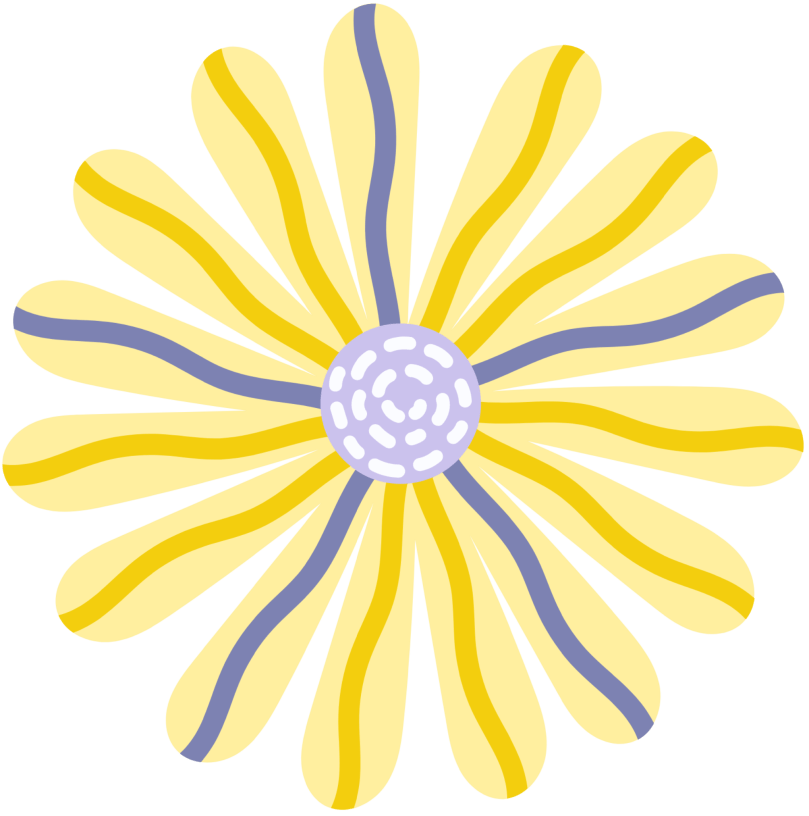 ПРЕЗЕНТАЦІЯ
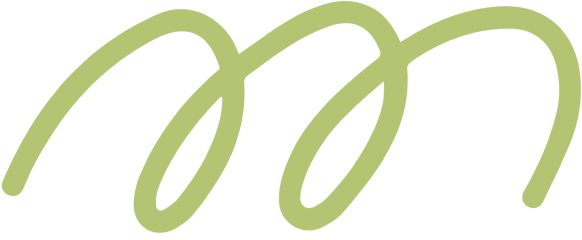 ДОСВІДУ РОБОТИ
ВЧИТЕЛЯ
 Іванущак 
Валентини Сільвестрівни
Чернівецький ліцей №18
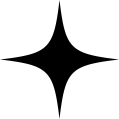 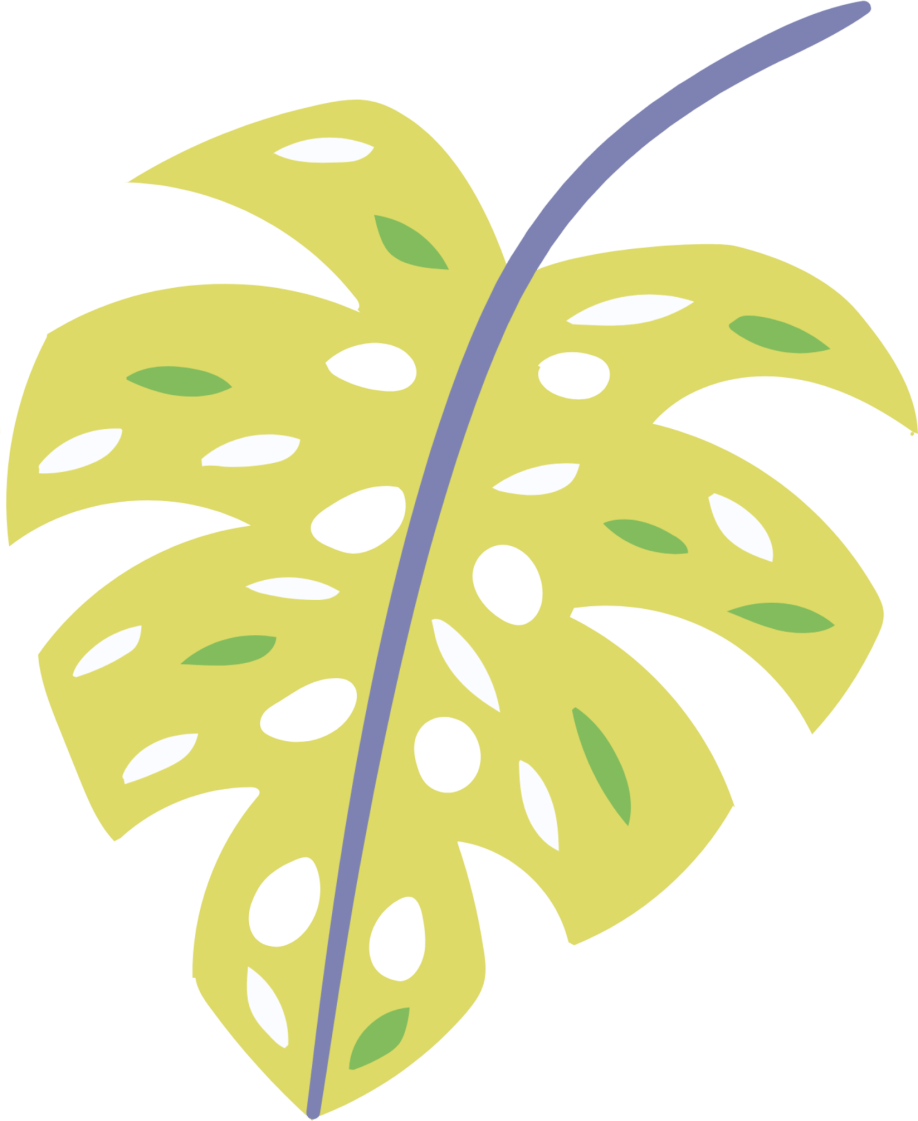 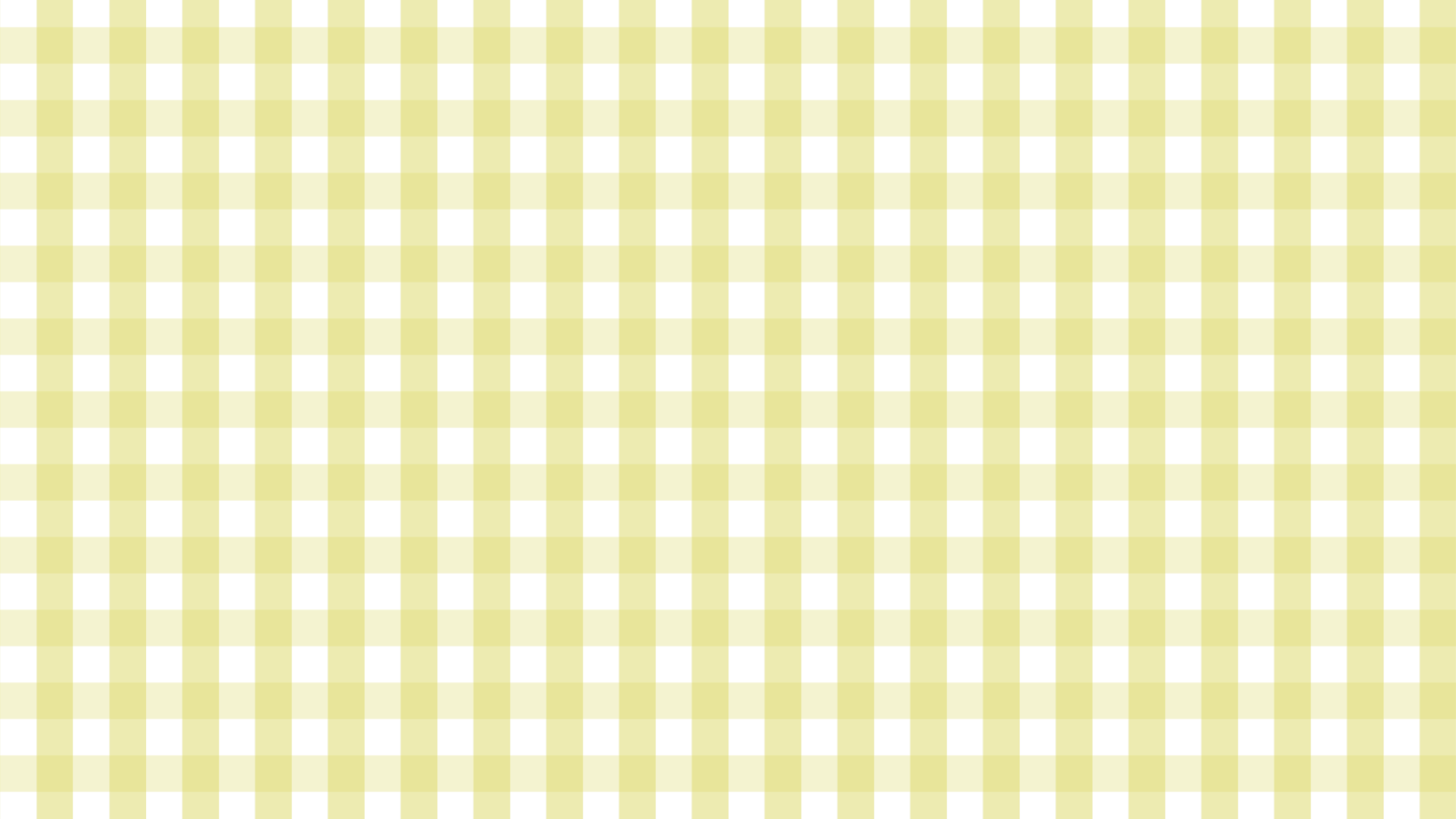 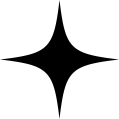 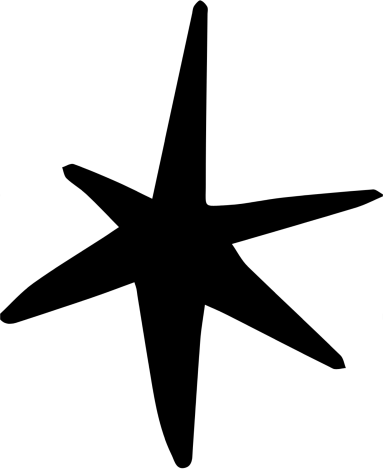 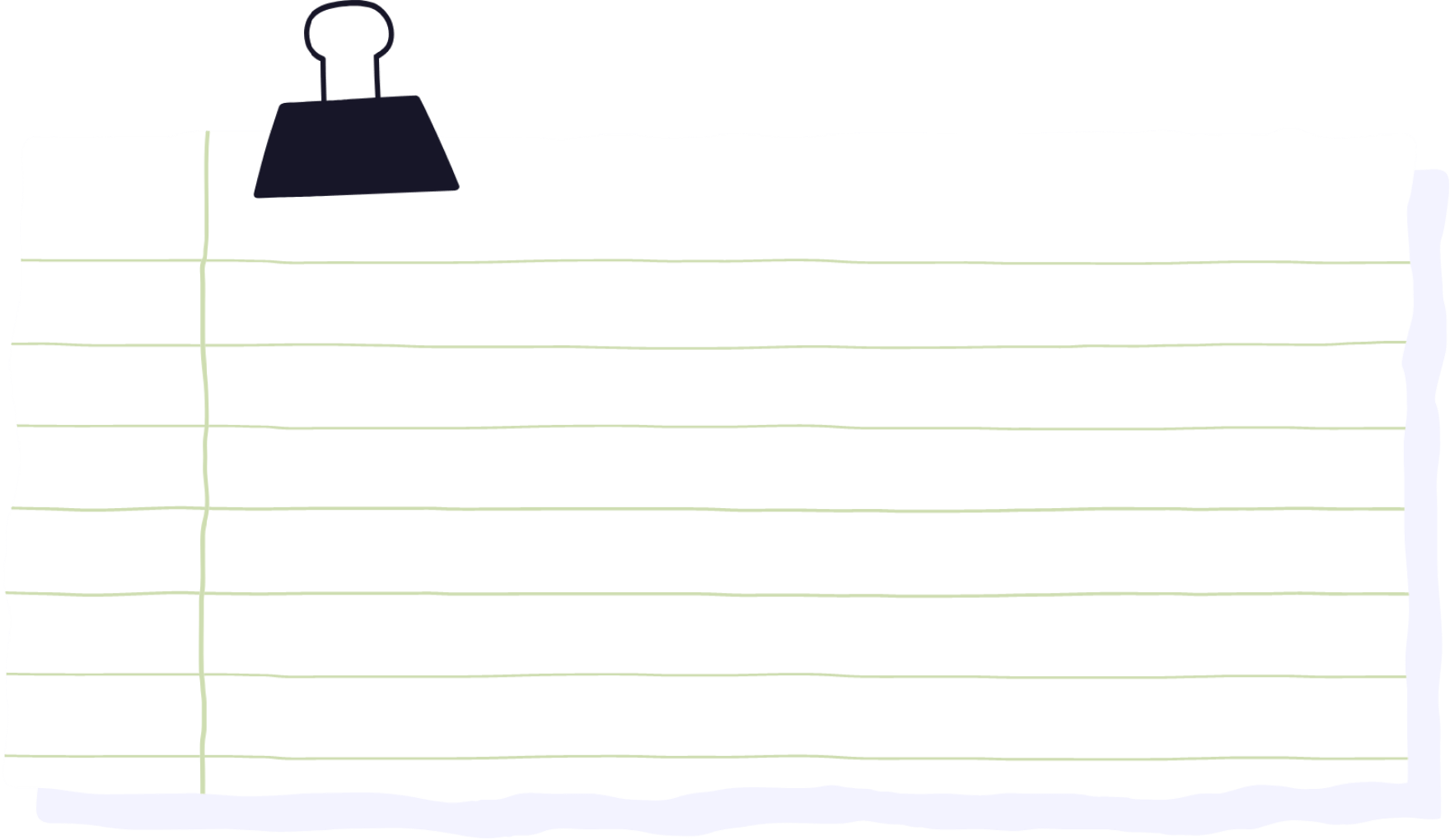 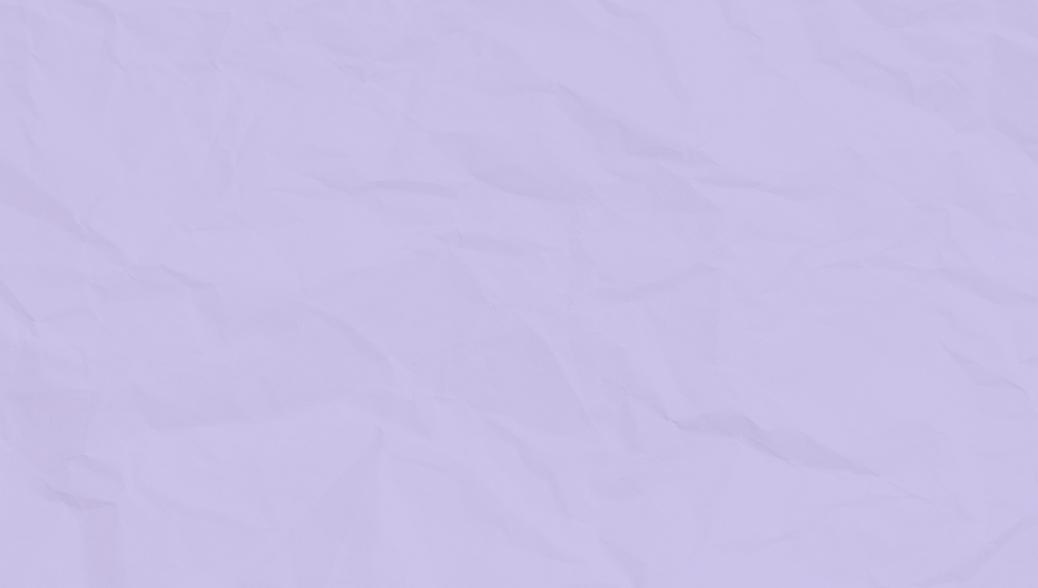 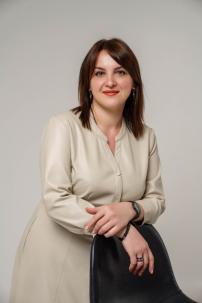 Здобула:

наполегливість;

креативність;

рішучість;

впевненість;

професійний досвід.
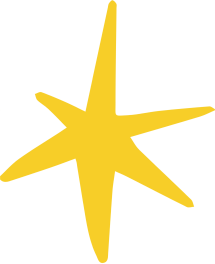 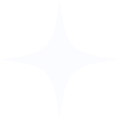 Іванущак 
    Валентина  Сільвестрівна
Посада – вчитель зарубіжної літератури
              Стаж роботи –  24 роки
              
                                

                              
Візія:
підготувати учнів до успішної
    самореалізації в майбутньому житті
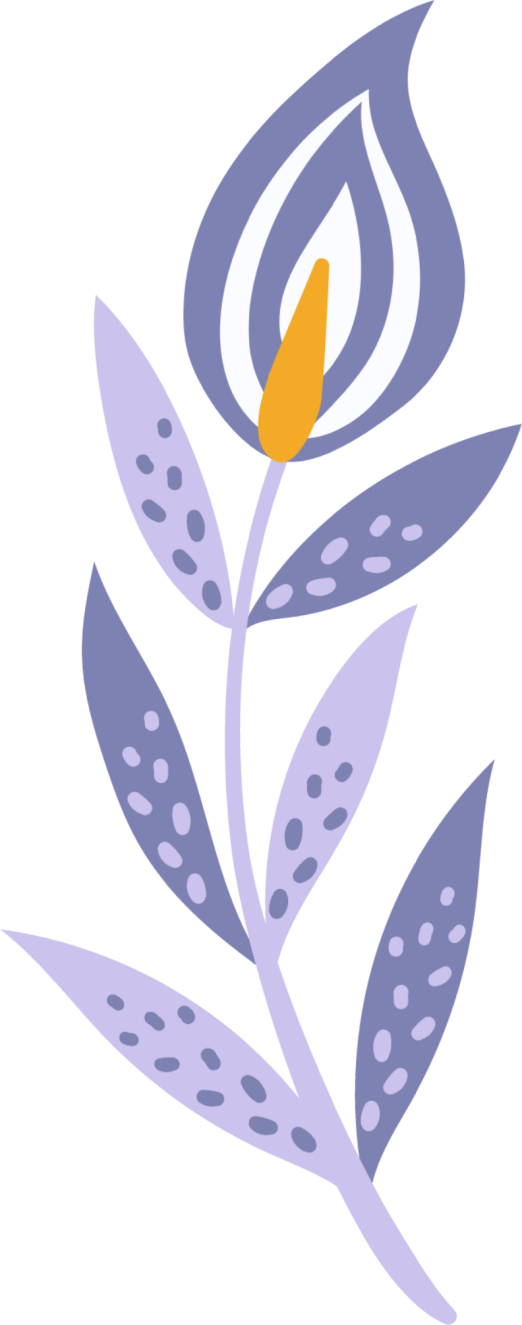 Місія:
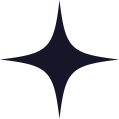 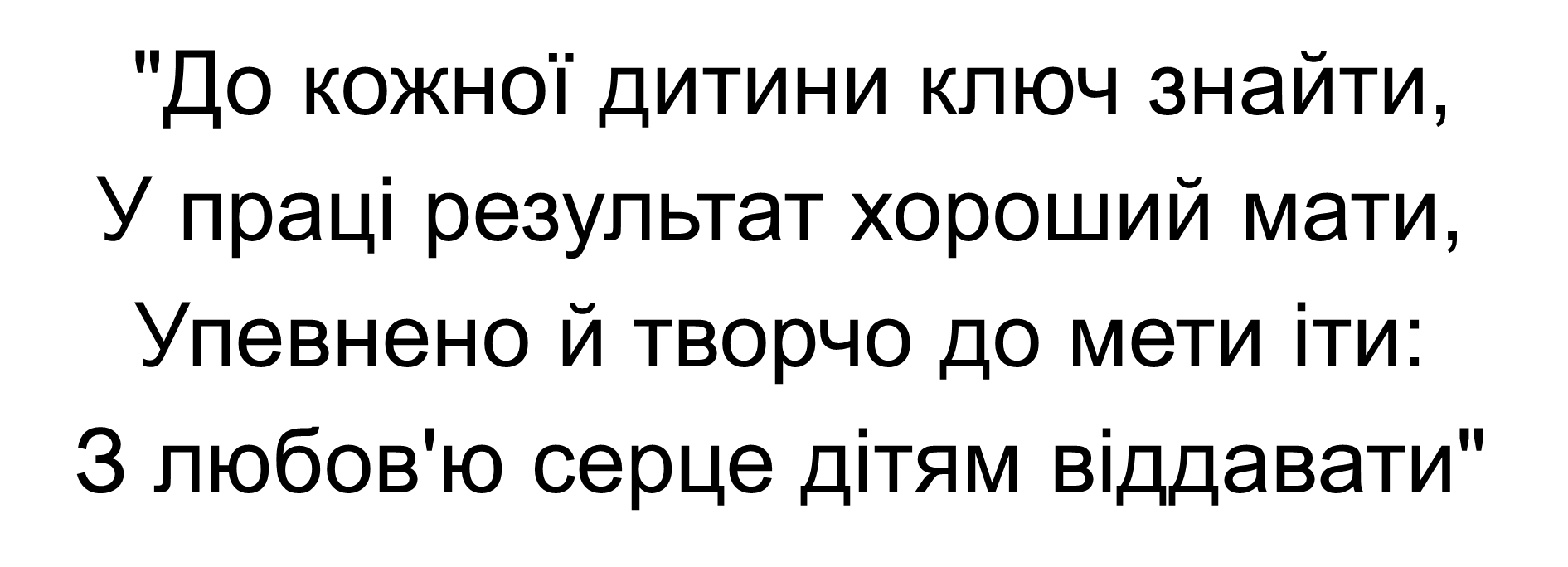 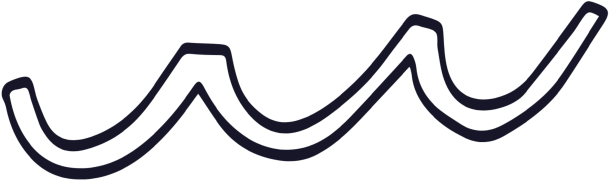 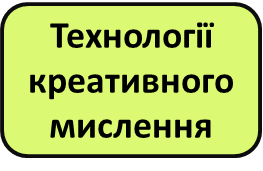 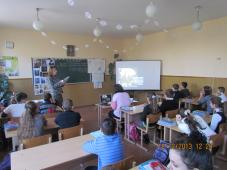 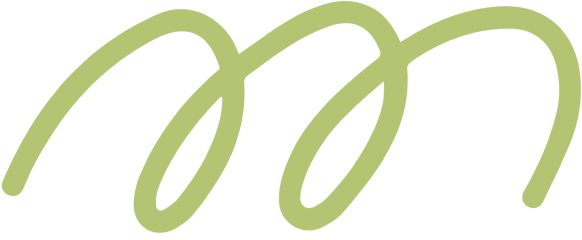 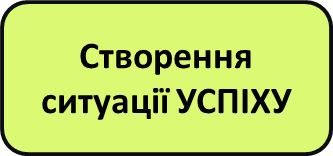 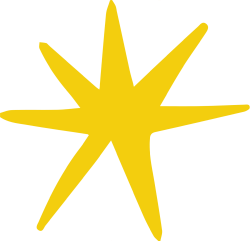 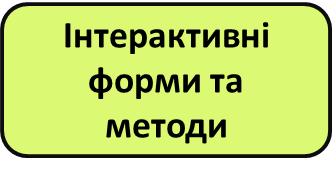 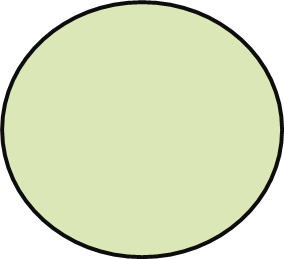 використання ІКТ на уроках

впровадження інтерактивних, інформаційно-комунікаційних
технологій навчання

застосування дидактичних ігор

використання сучасних ресурсів для дистанційного навчання

розробка власних презентацій, таблиць, схем
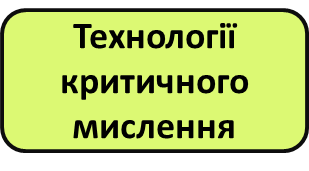 Досвід
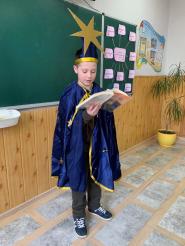 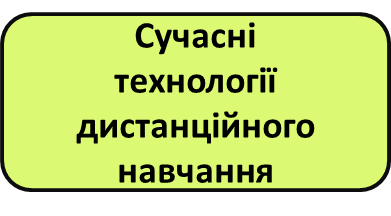 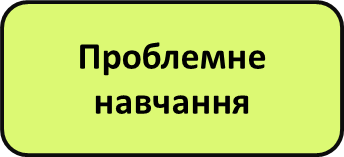 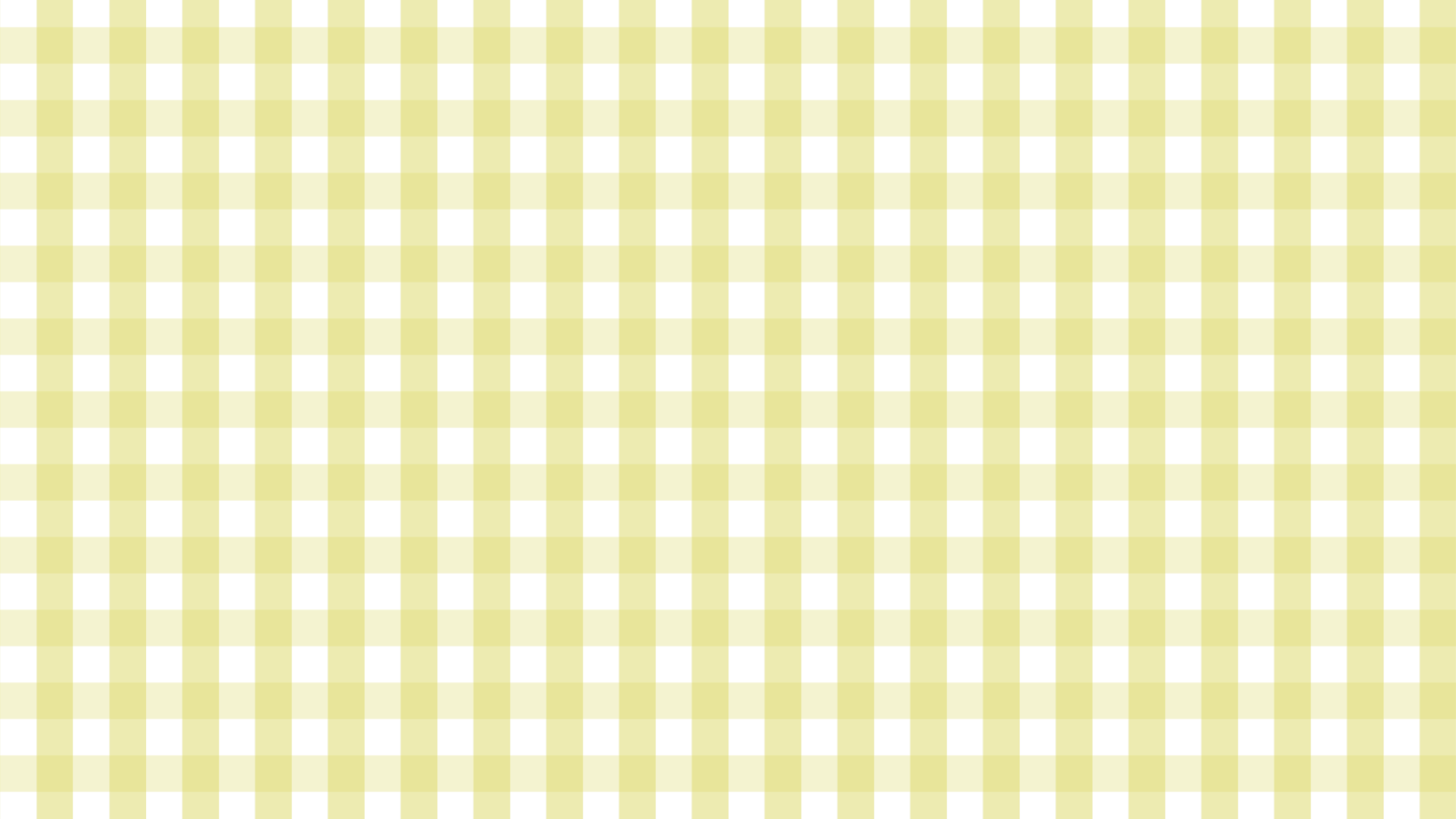 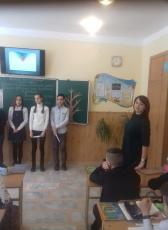 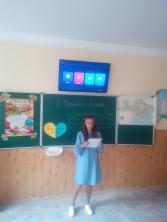 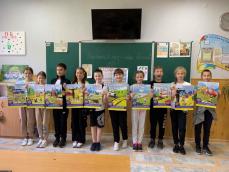 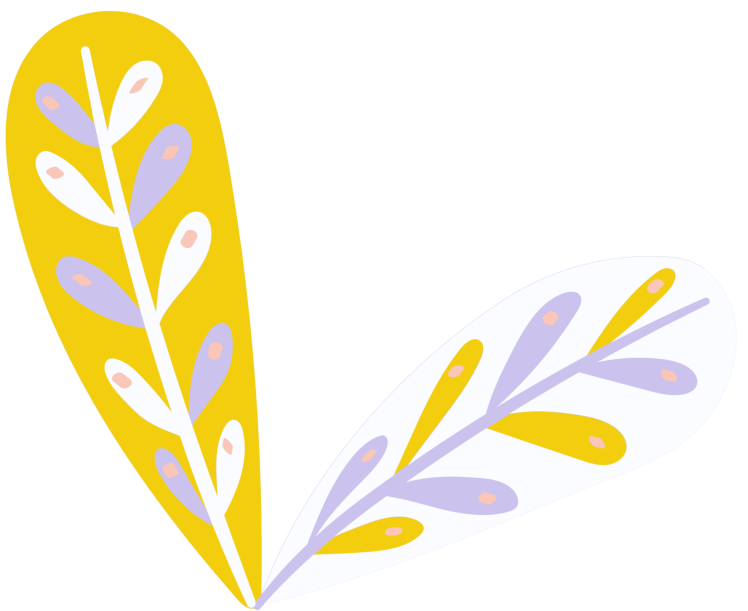 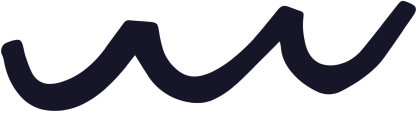 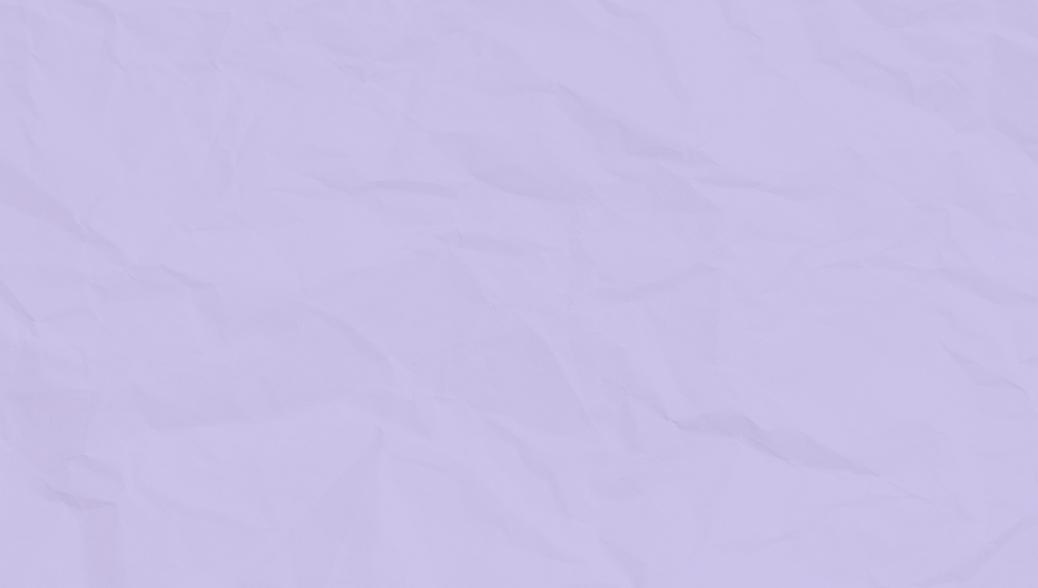 МОЇ СЕРТИФІКАТИ
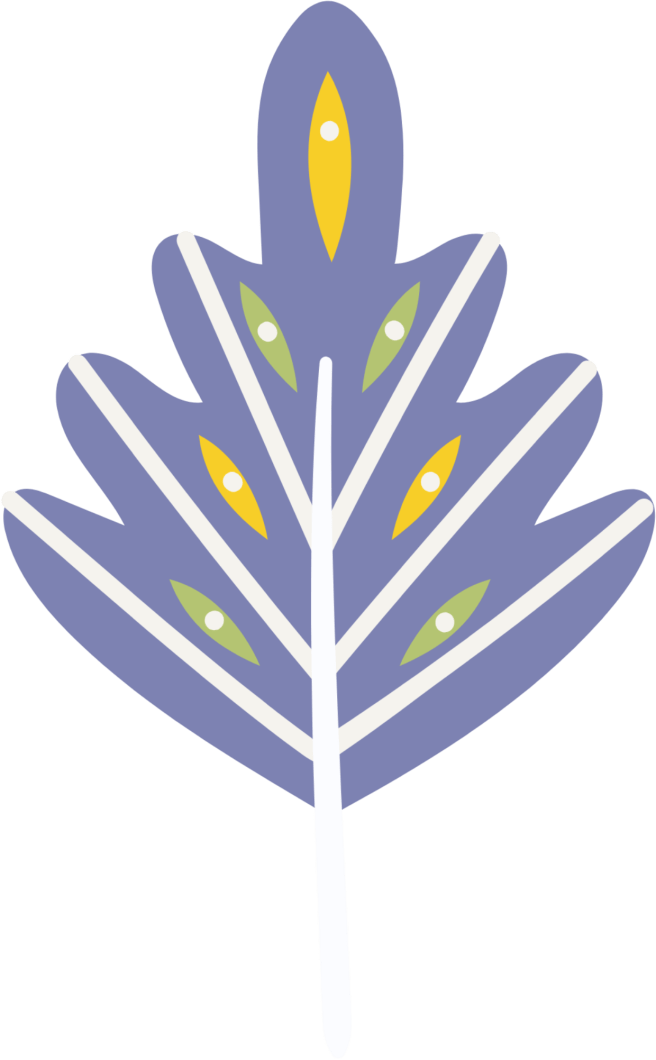 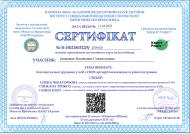 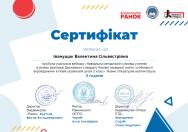 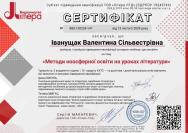 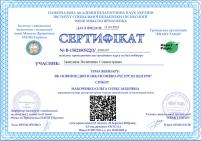 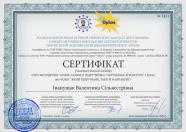 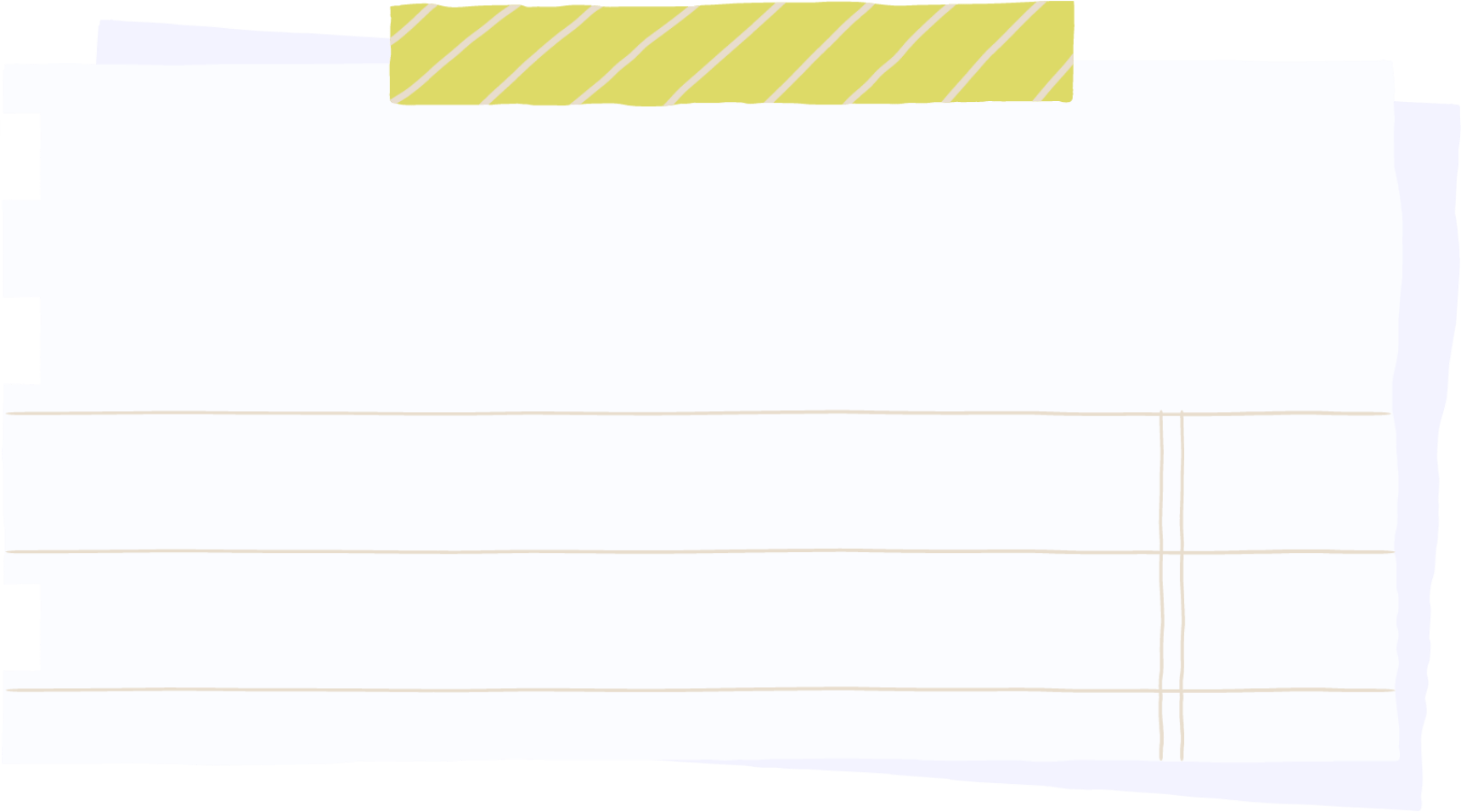 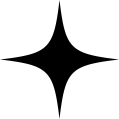 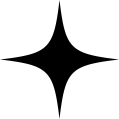 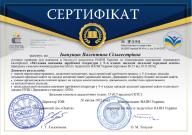 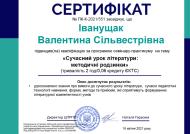 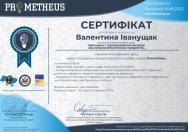 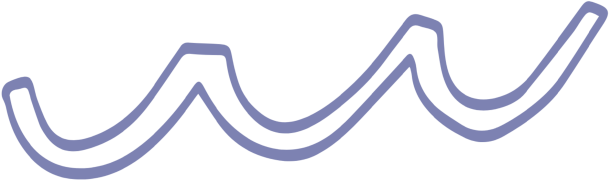 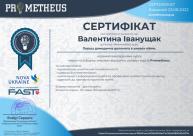 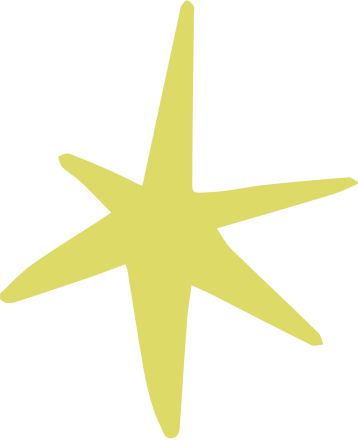 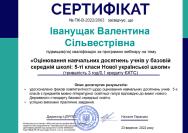 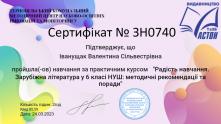 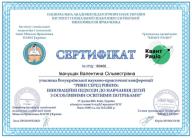 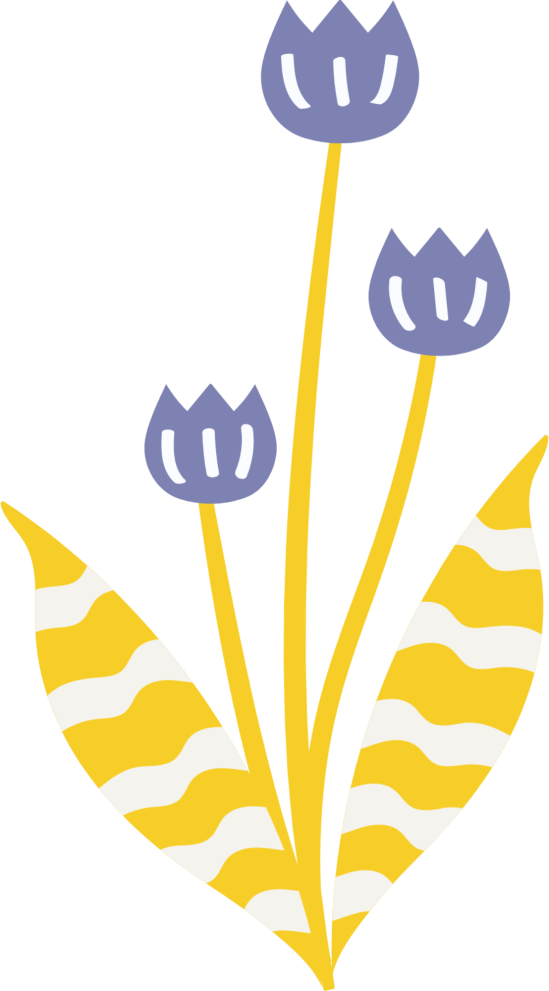 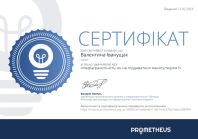 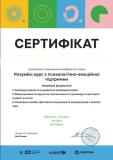 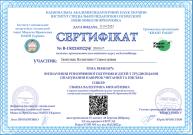 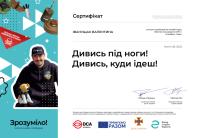 Результати педагогічної діяльності:
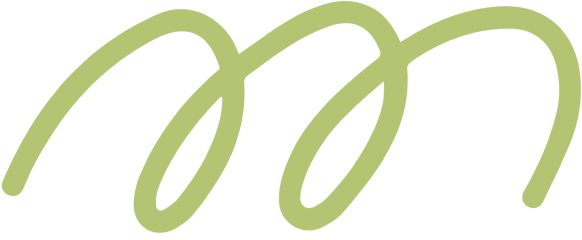 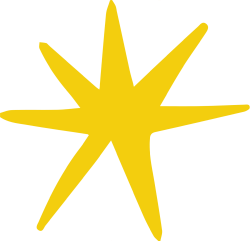 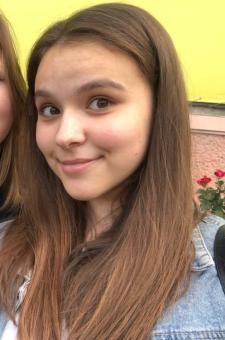 Переможниця ІІ етапу Всеукраїнської учнівської олімпіади із зарубіжної літератури  3 місце
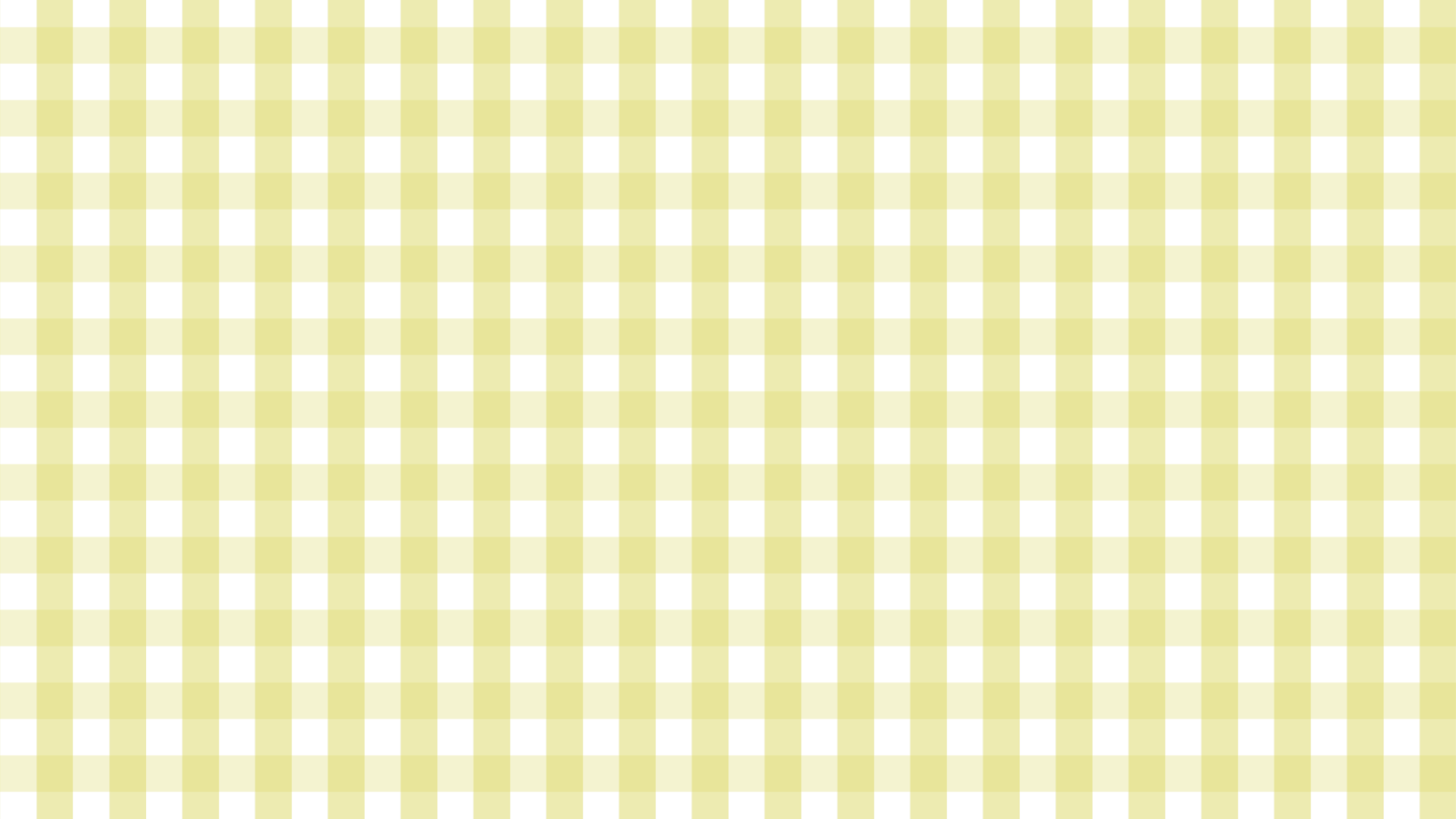 Зуляк Анастасія
9-А клас
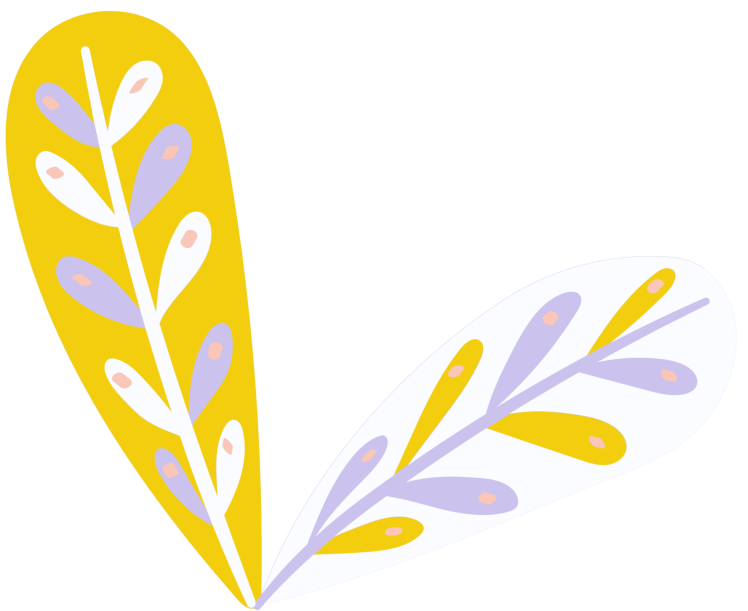 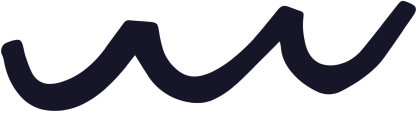 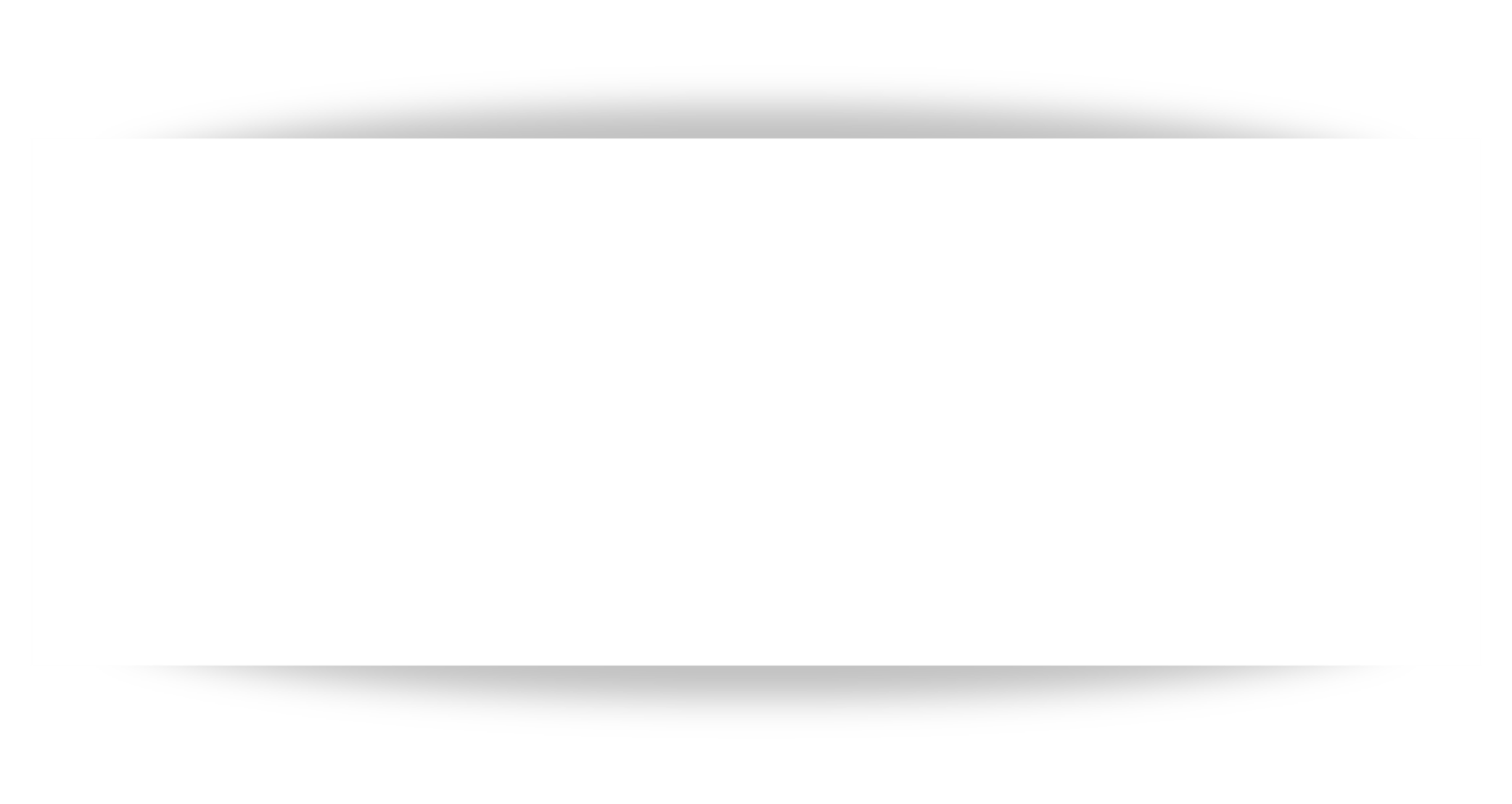 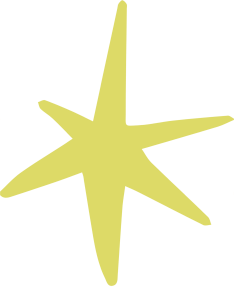 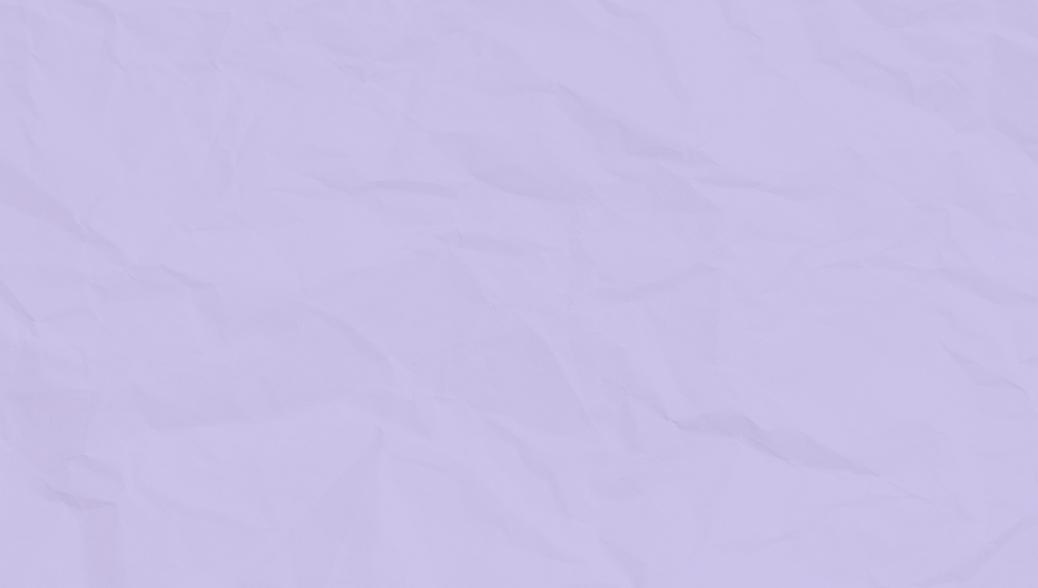 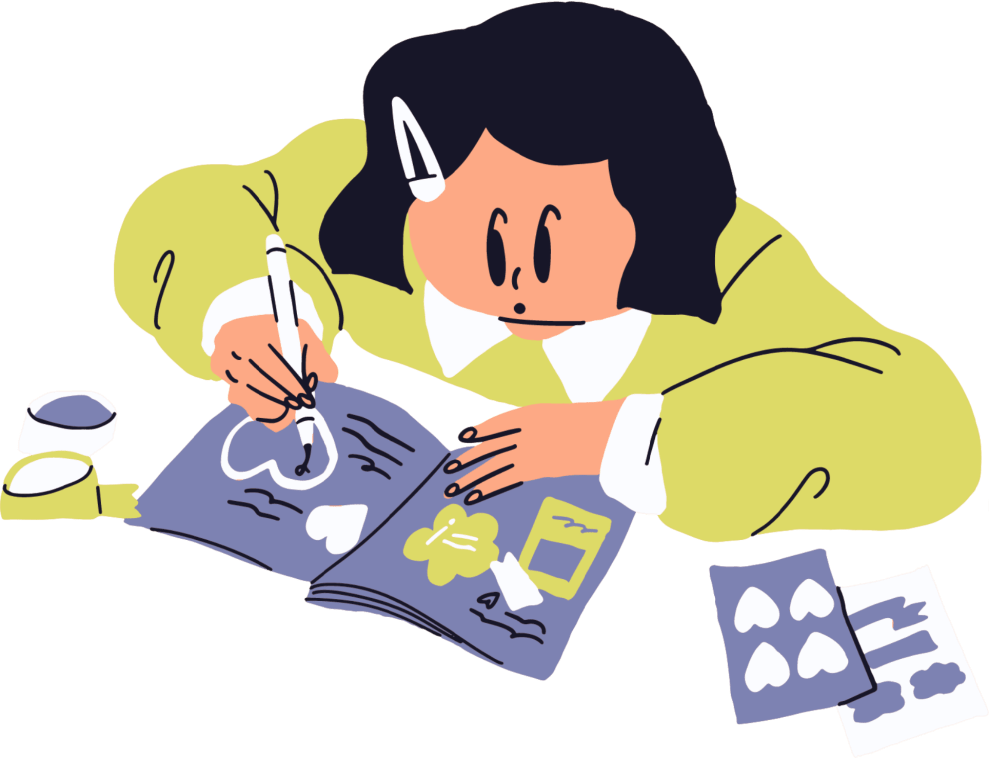 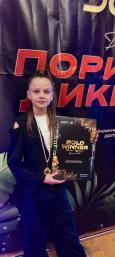 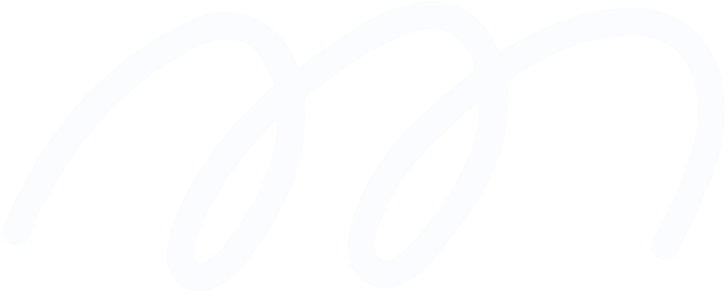 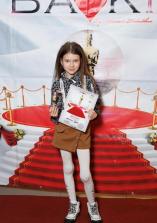 Досягнення учнів: призові місця з панкратіону, футболу, шахів гімнастики та танців.
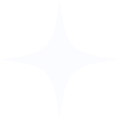 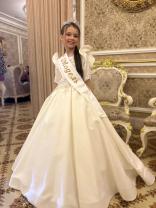 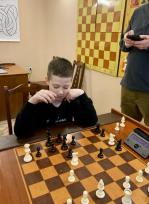 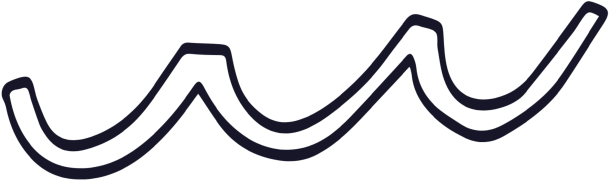 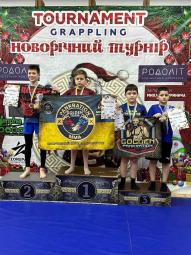 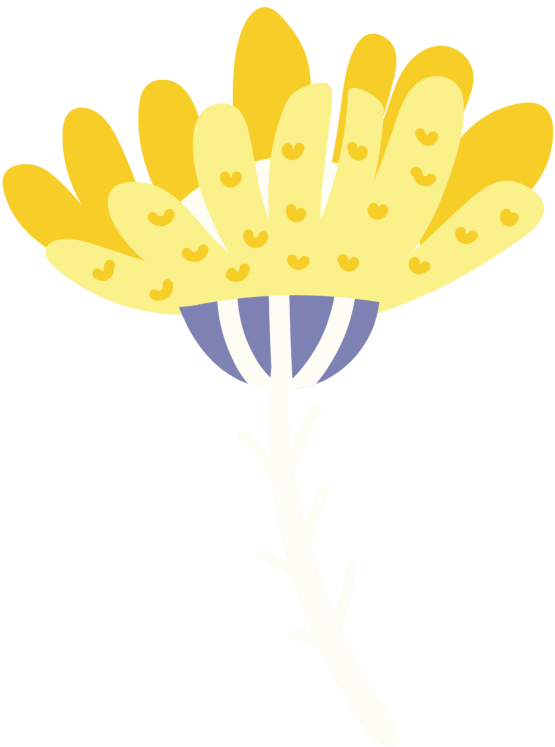 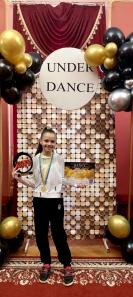 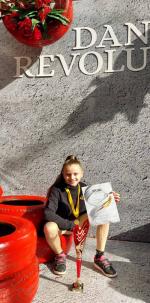 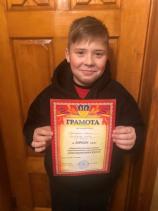 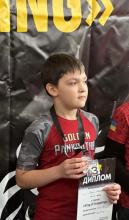 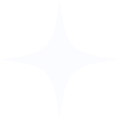 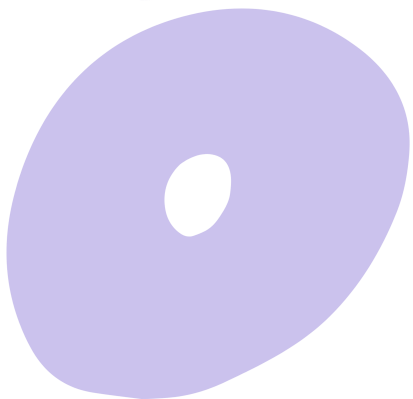 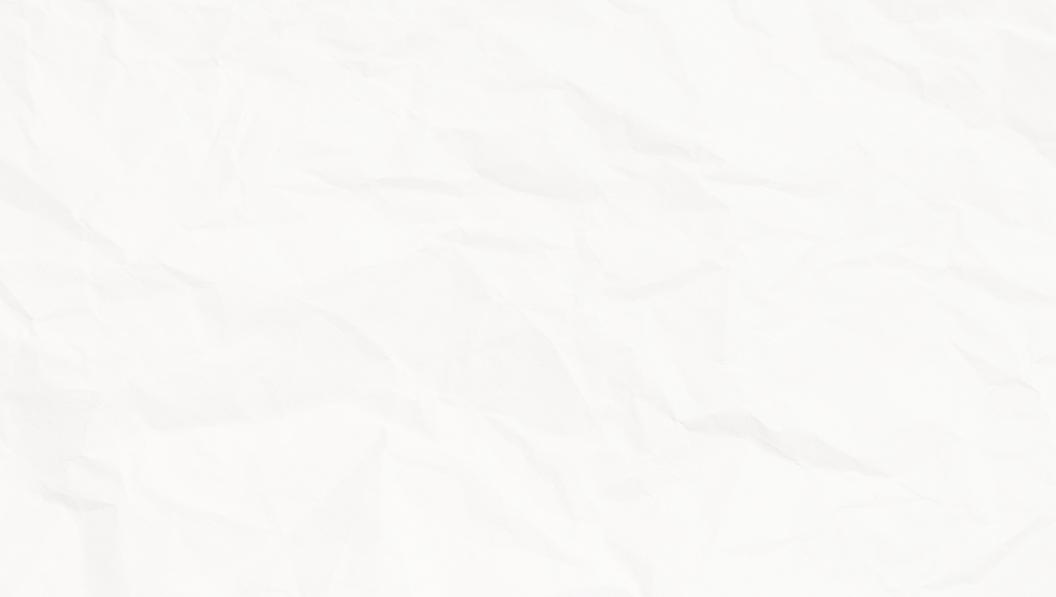 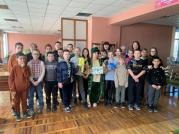 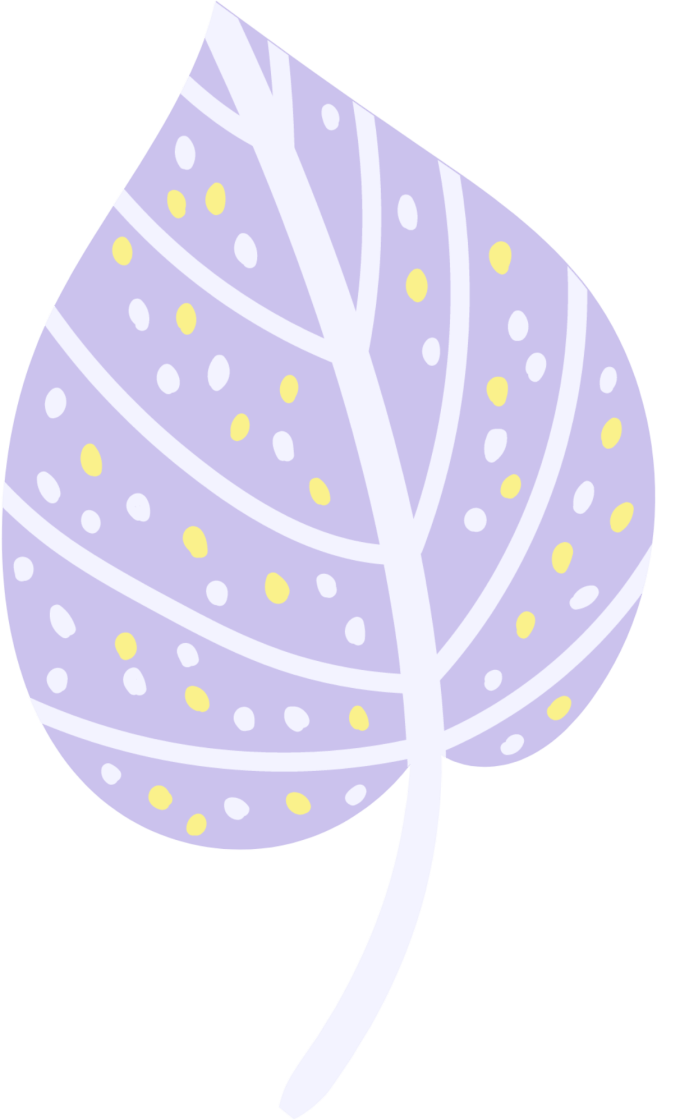 Партнерська взаємодія з учасниками освітнього процесу: співпраця, відпочинок, екскурсії, спортивні та виховні заходи.
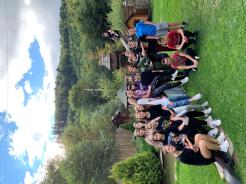 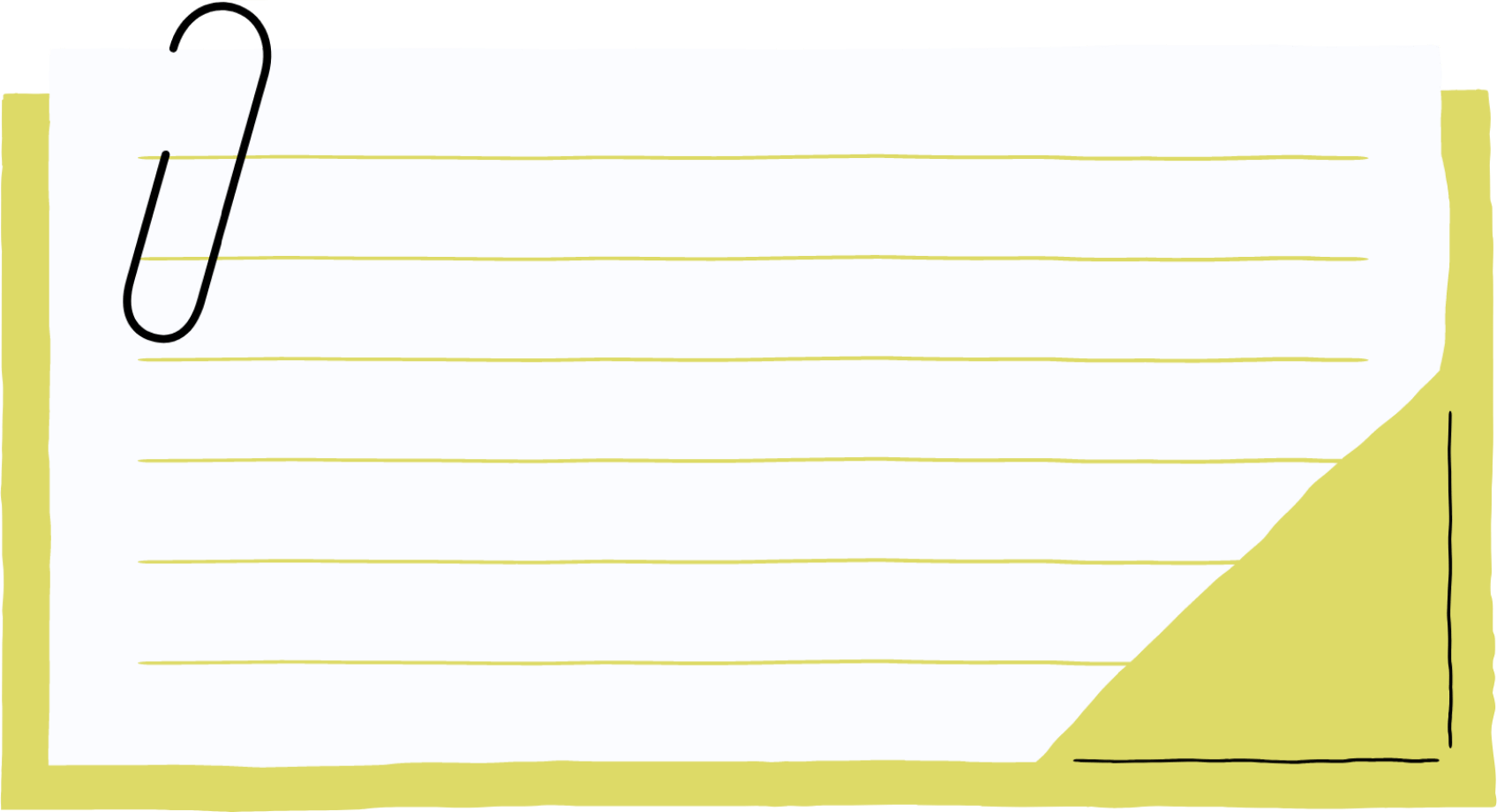 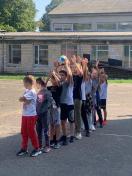 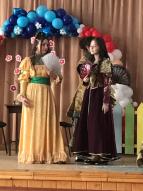 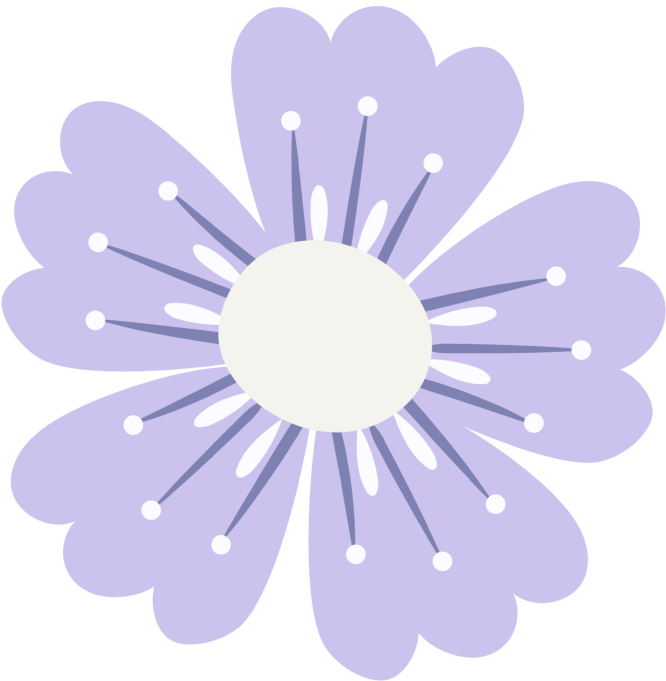 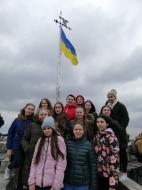 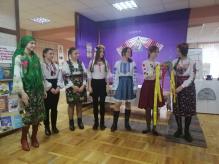 ""
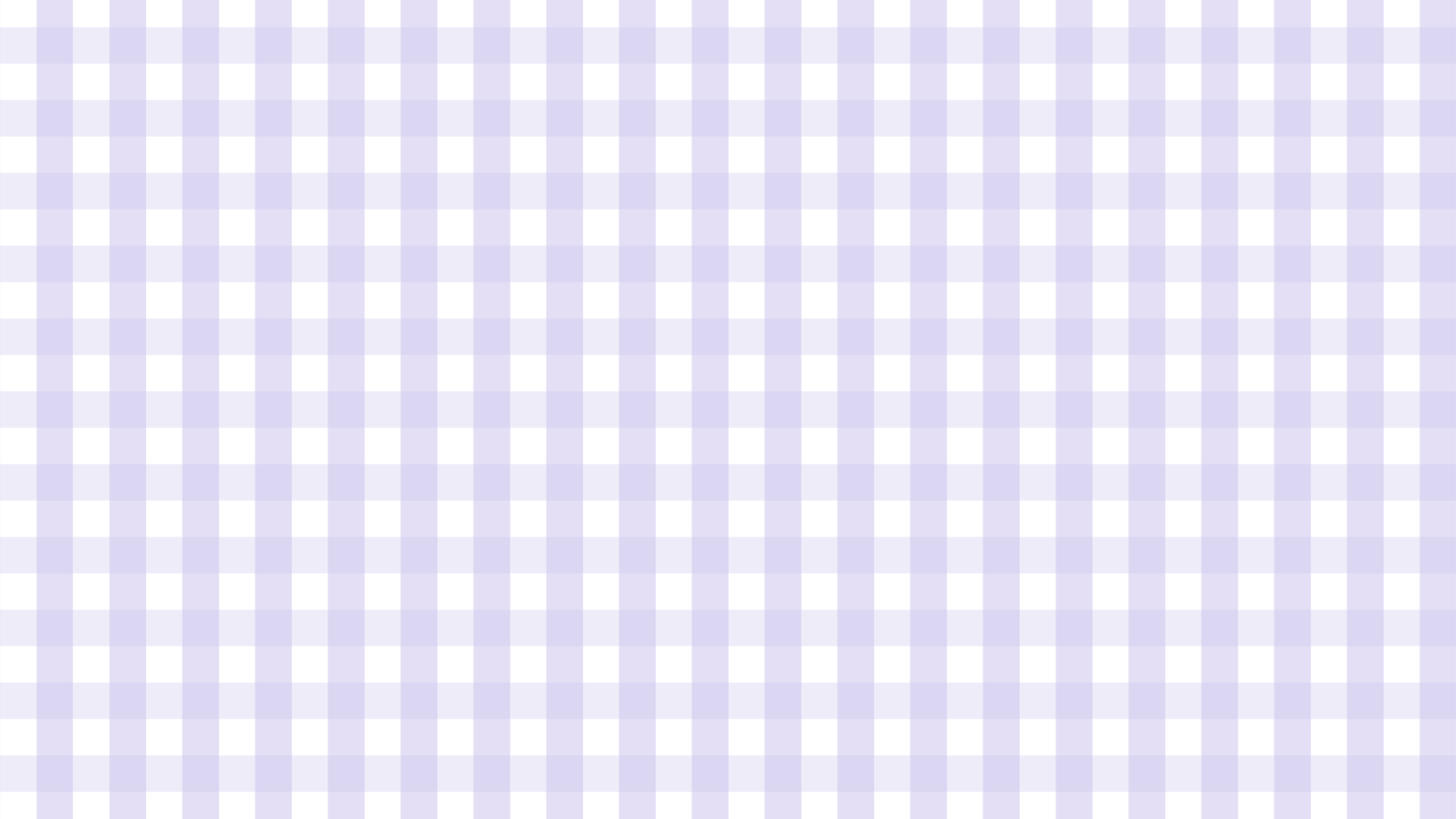 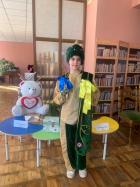 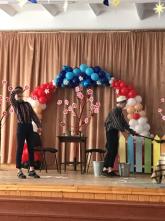 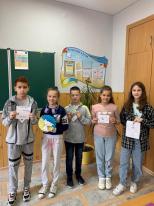 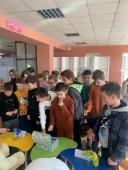 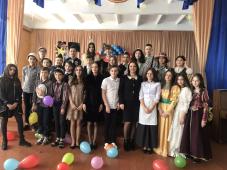 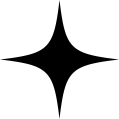 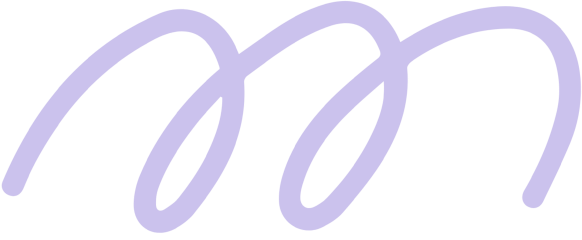 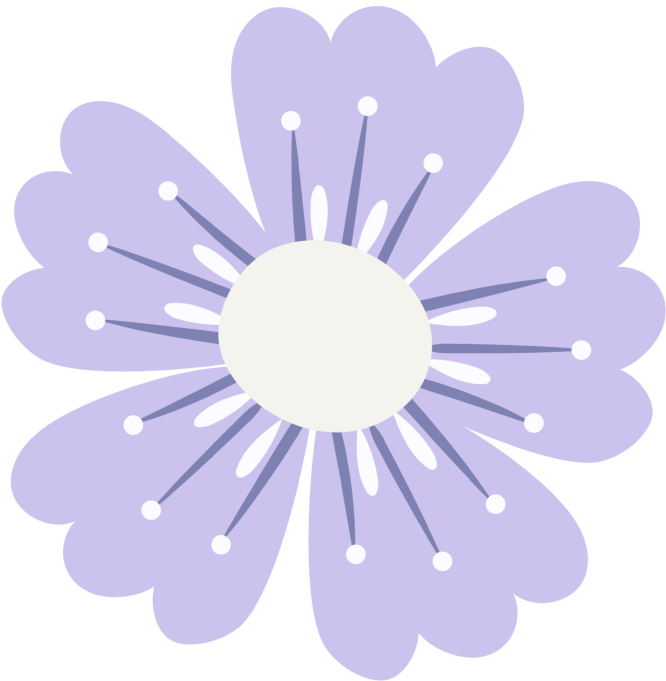 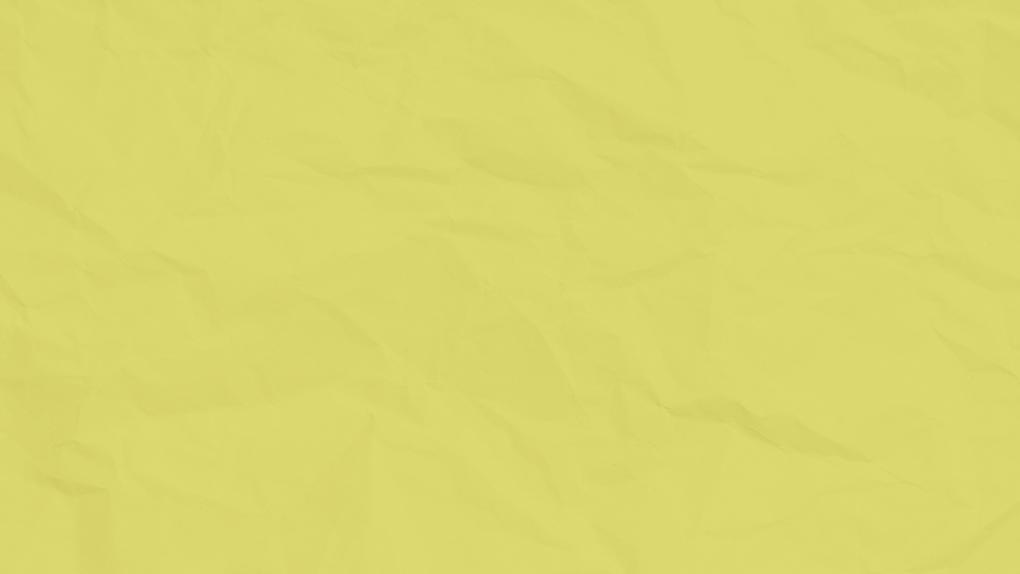 Мої цілі :
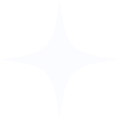 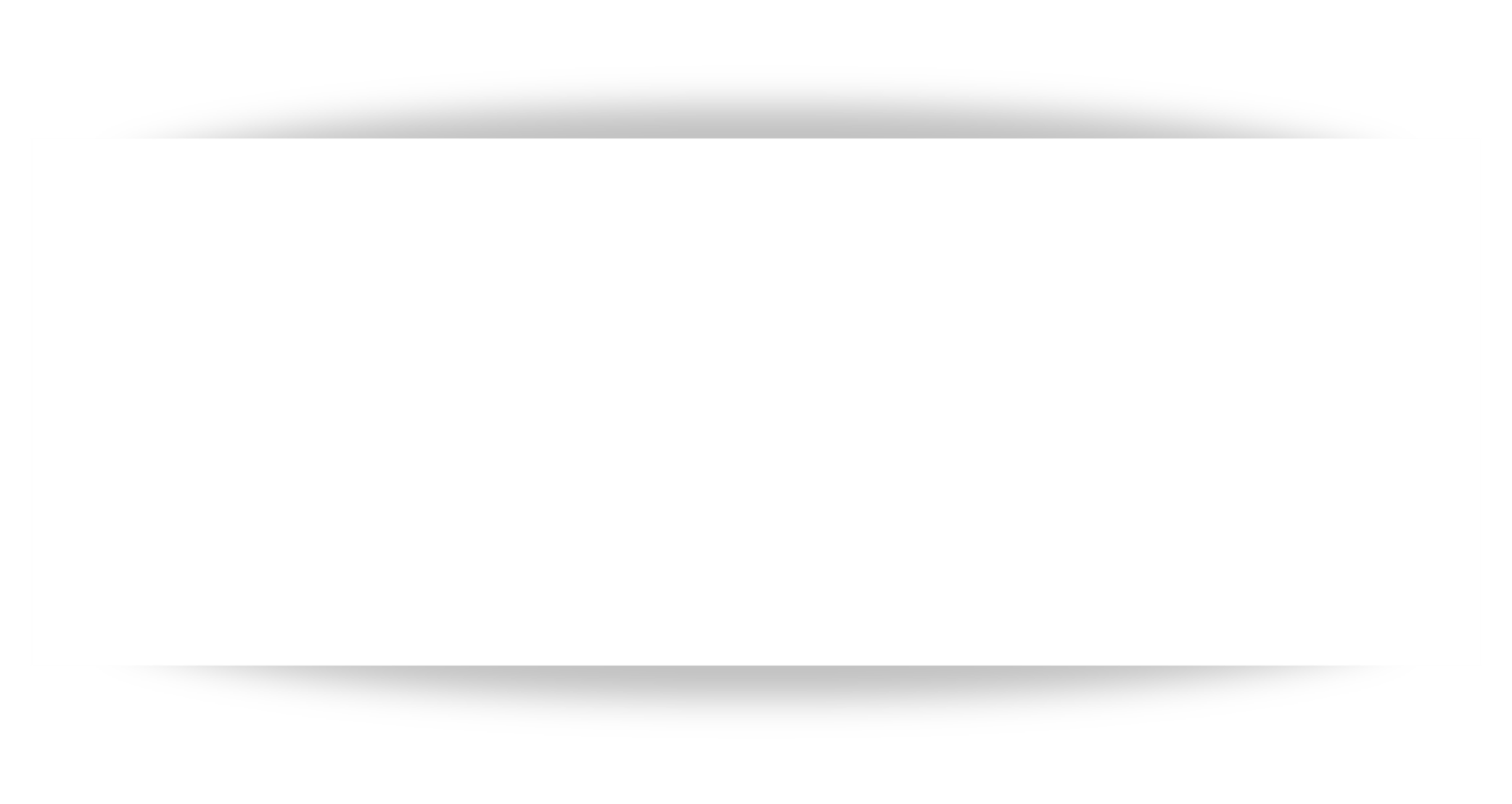 Вдосконалювати свій фаховий рівень
Підвищувати педагогічну майстерність
Вдосконалювати навички,уміння, необхідні для впровадження дистанційного навчання
Брати участь у професійних конкурсах, тренінгах
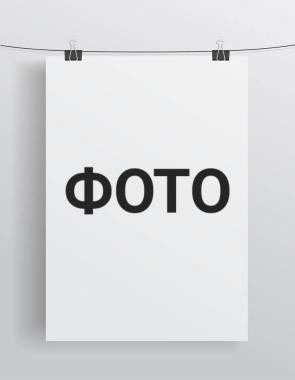 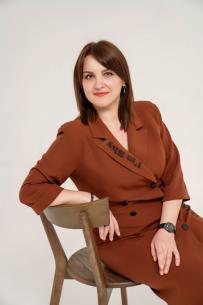 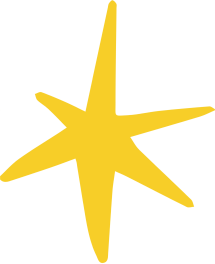 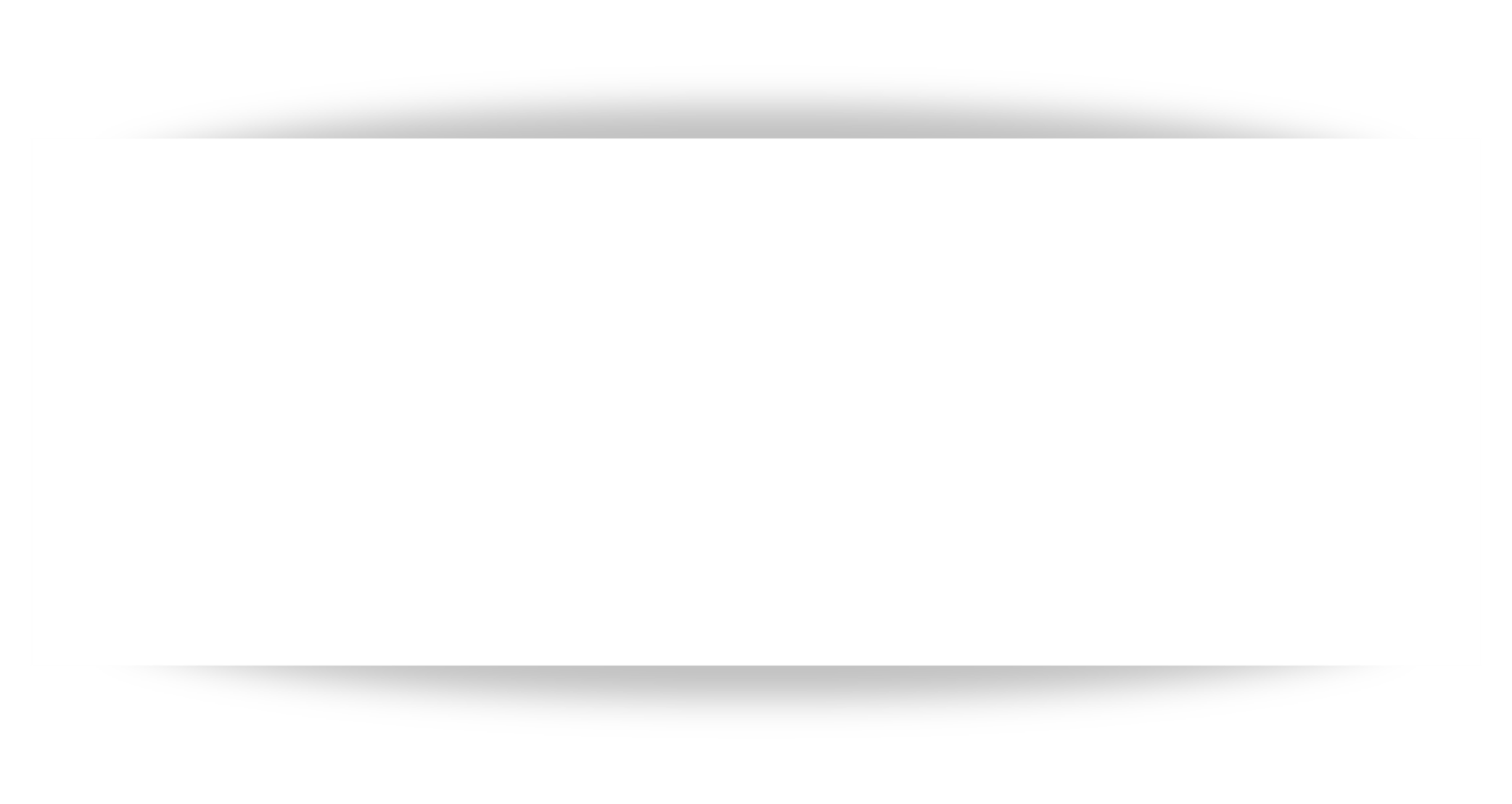 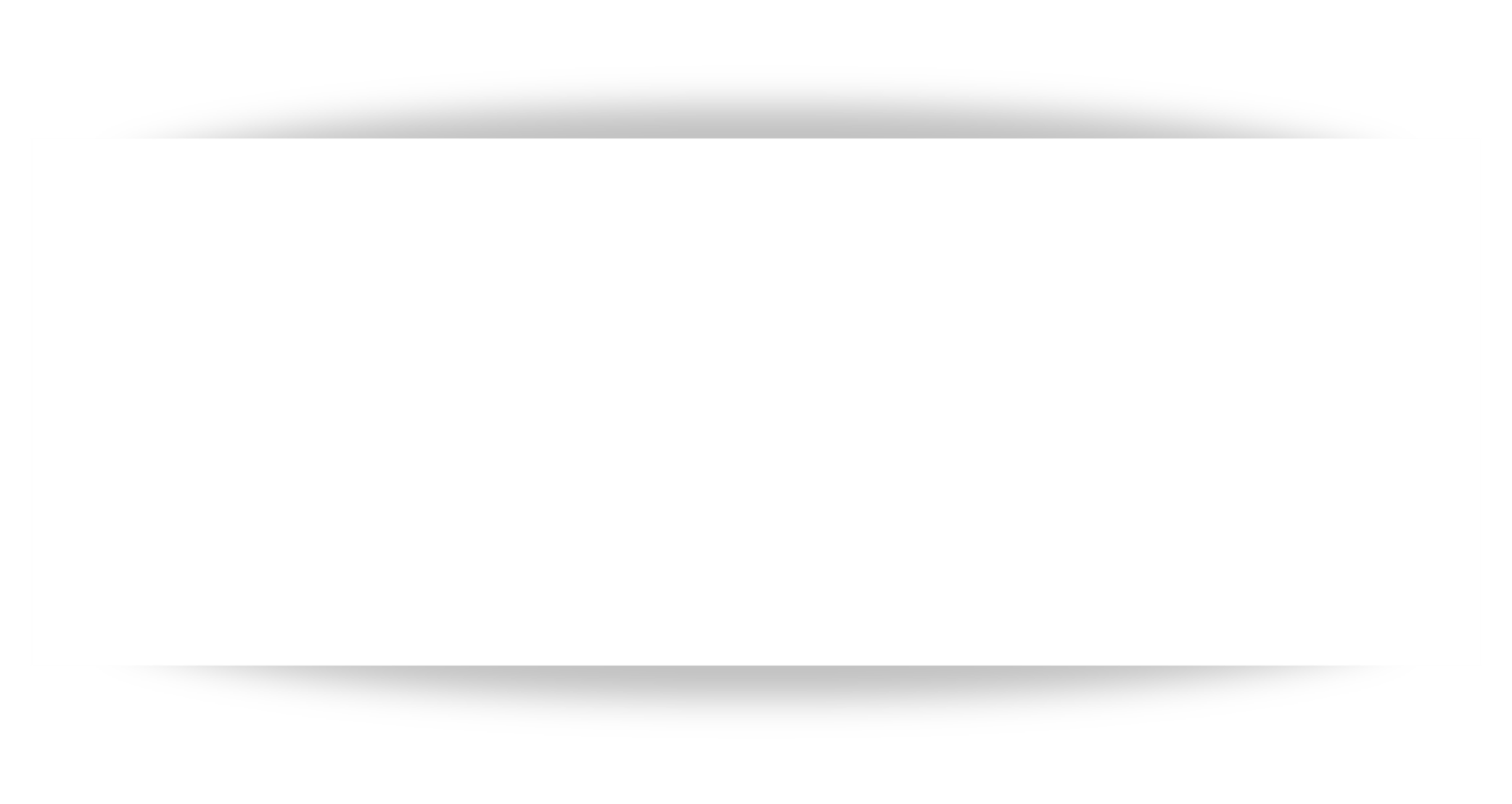 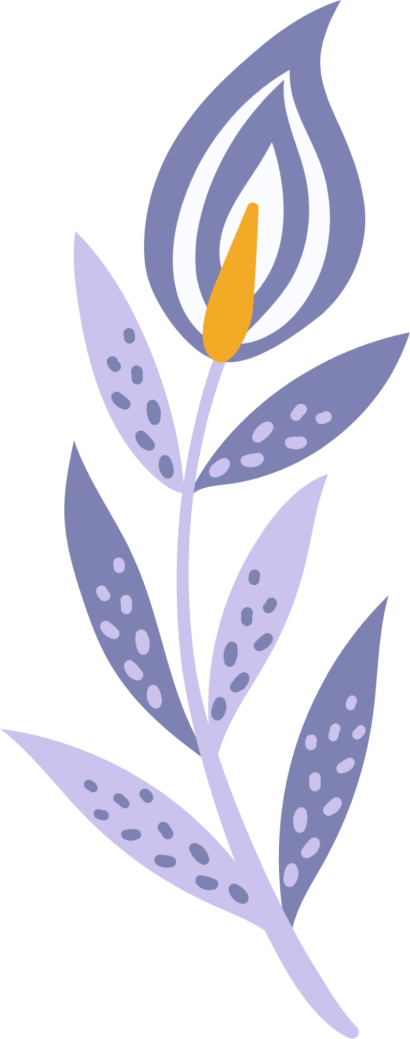 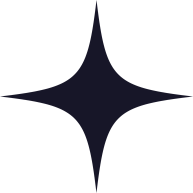 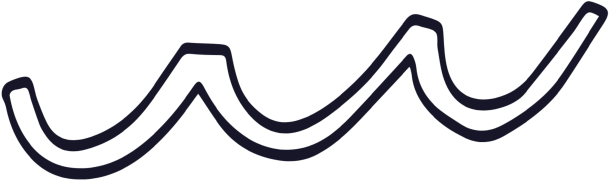 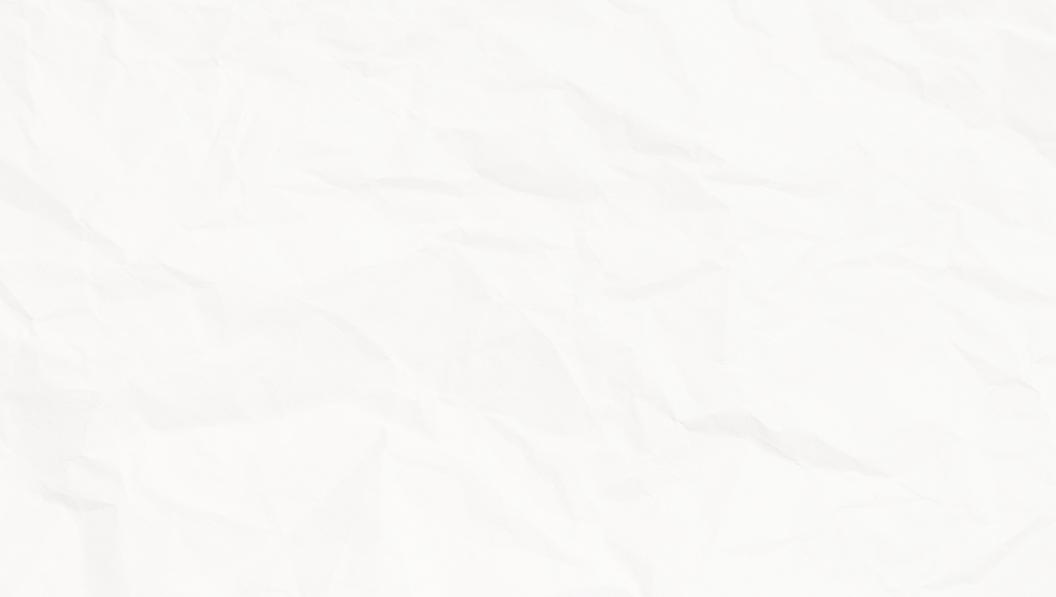 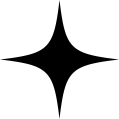 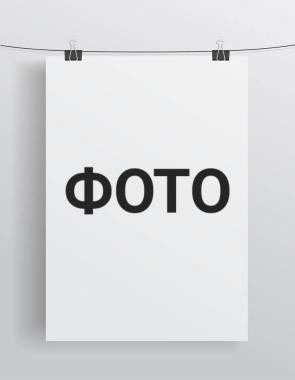 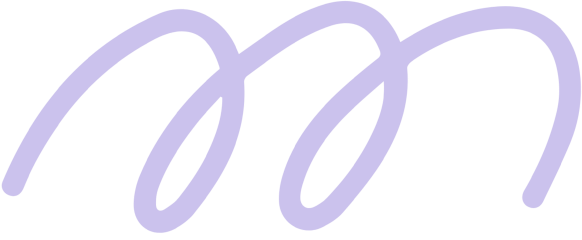 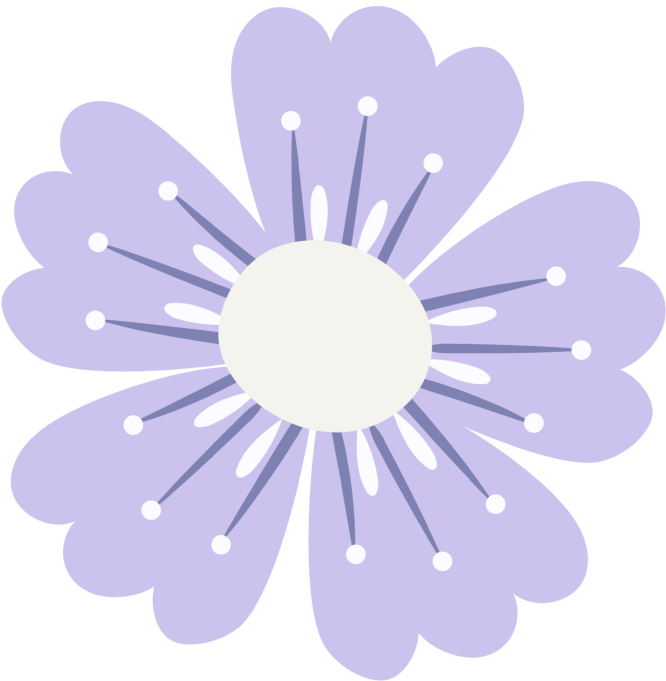 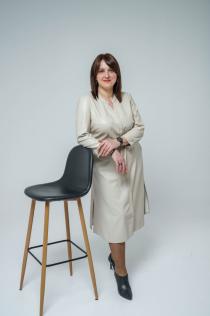 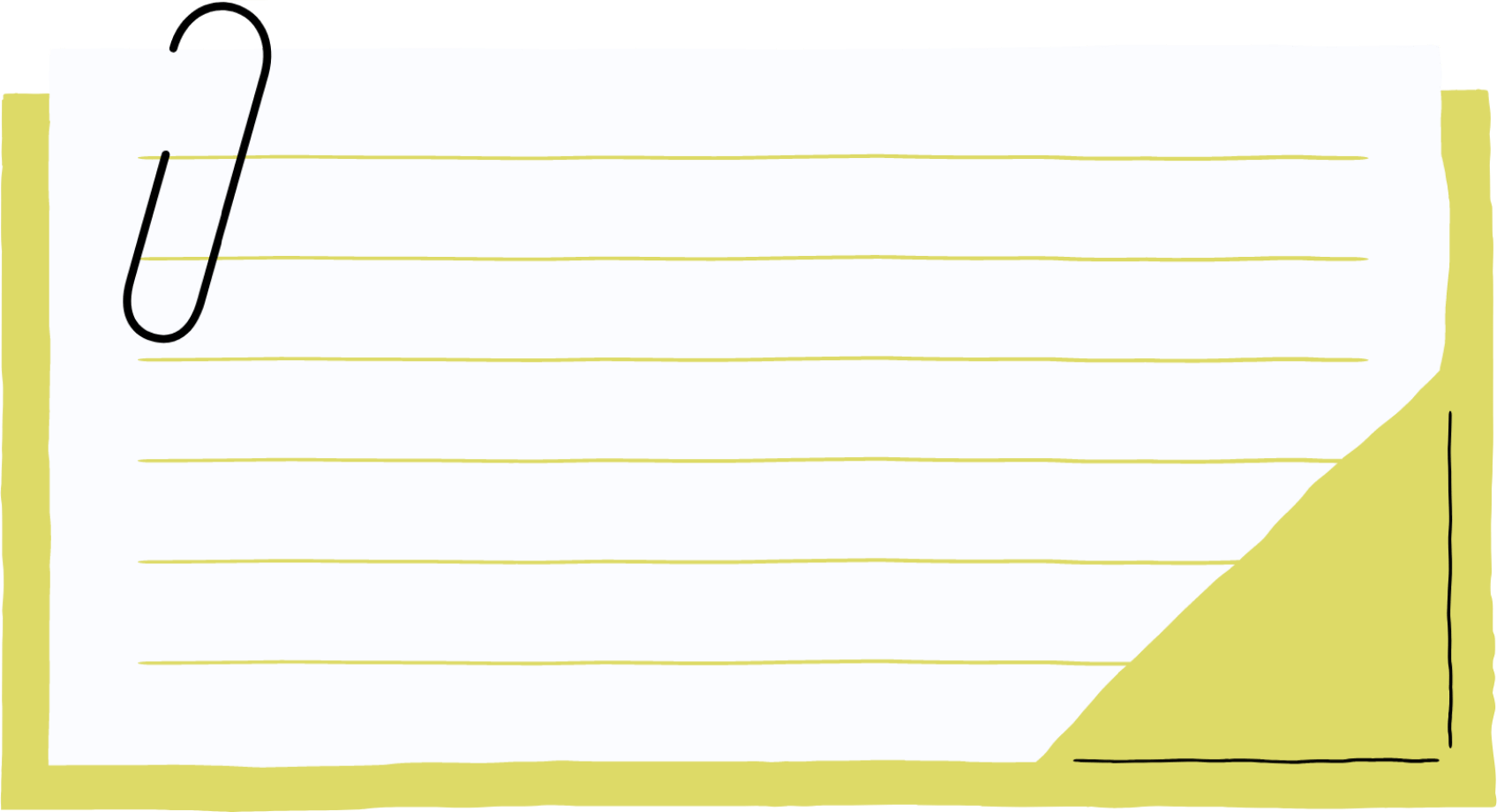 "Учитель - професія від Бога! 
Всі інші професії - від учителя!"
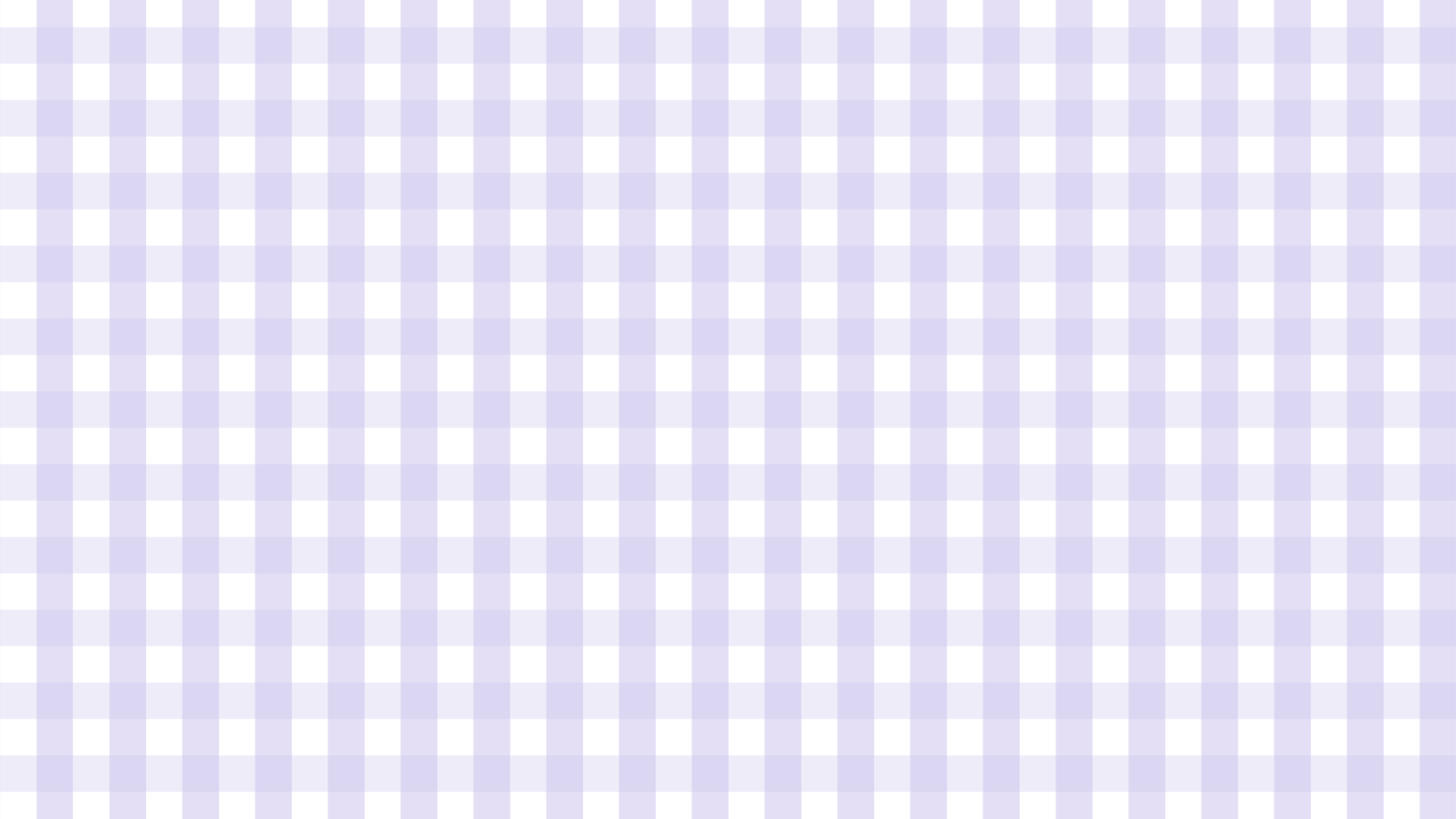 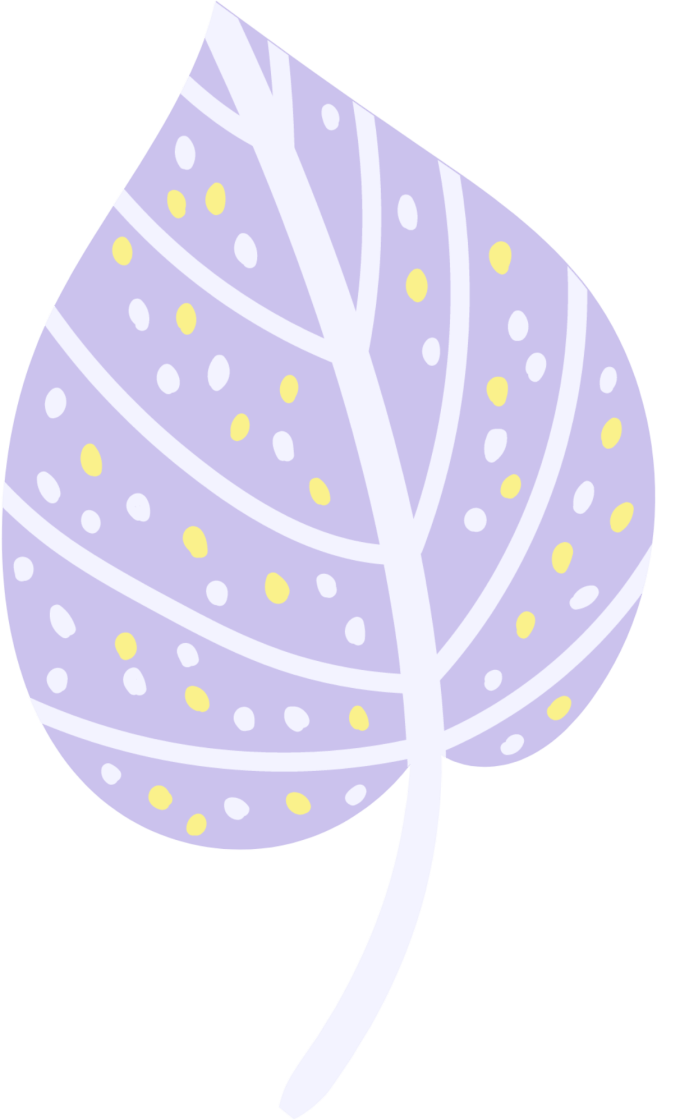 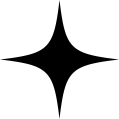